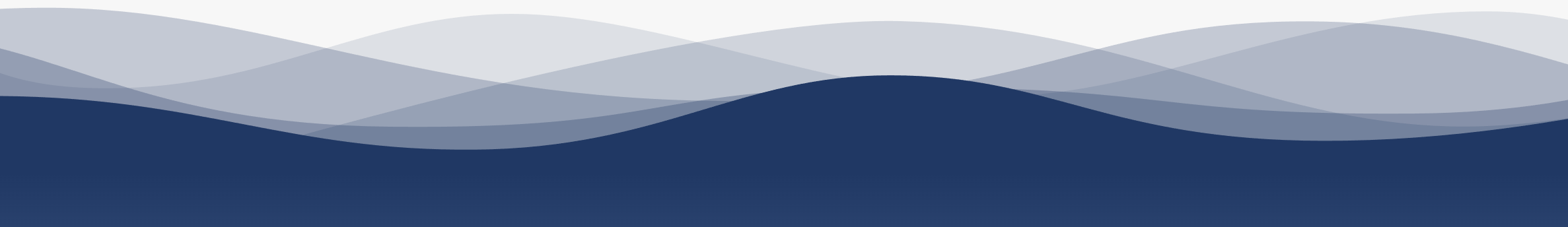 1
7
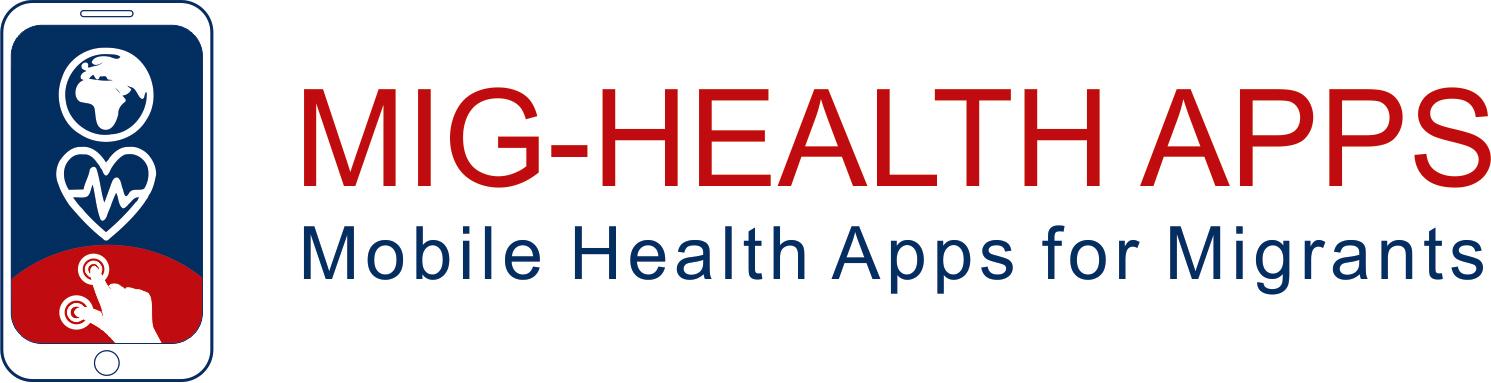 2
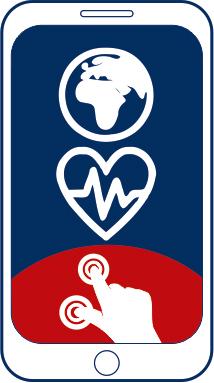 8
3
9
https://apps4health.eu/
4
Module 8  - Teaching session (8.1)Newborn’s care
10
5
11
6
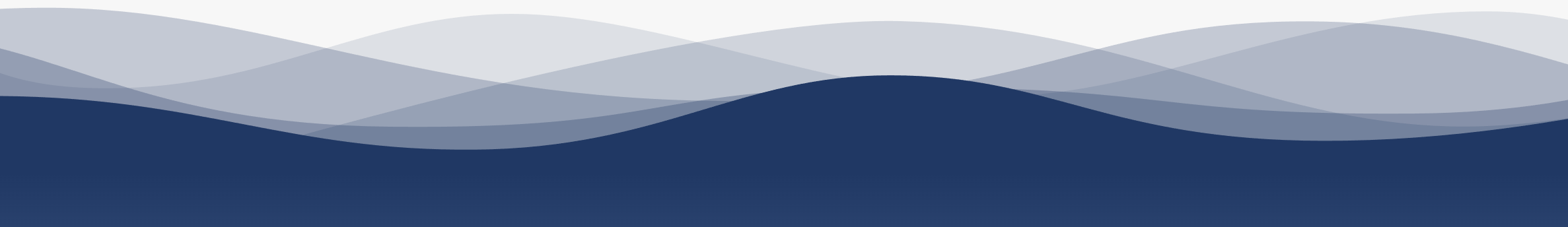 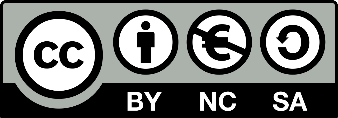 Funded by the European Union. Views and opinions expressed are however those of the author(s) only and do not necessarily reflect those of the European Union or the European Education and Culture Executive Agency (EACEA). Neither the European Union nor EACEA can be held responsible for them.
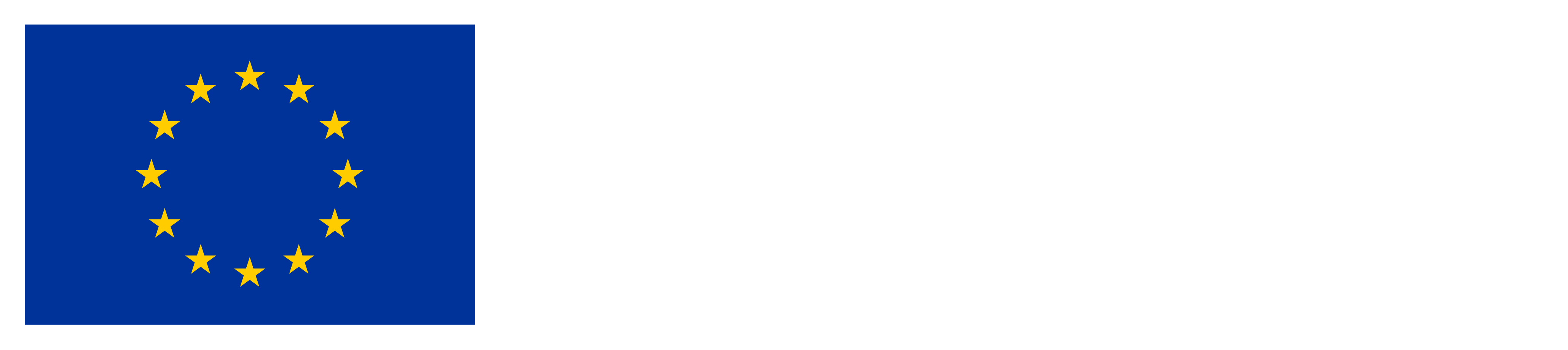 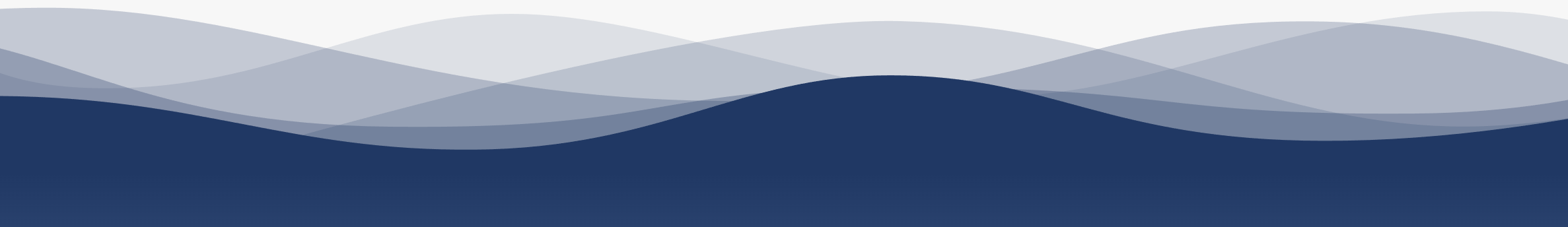 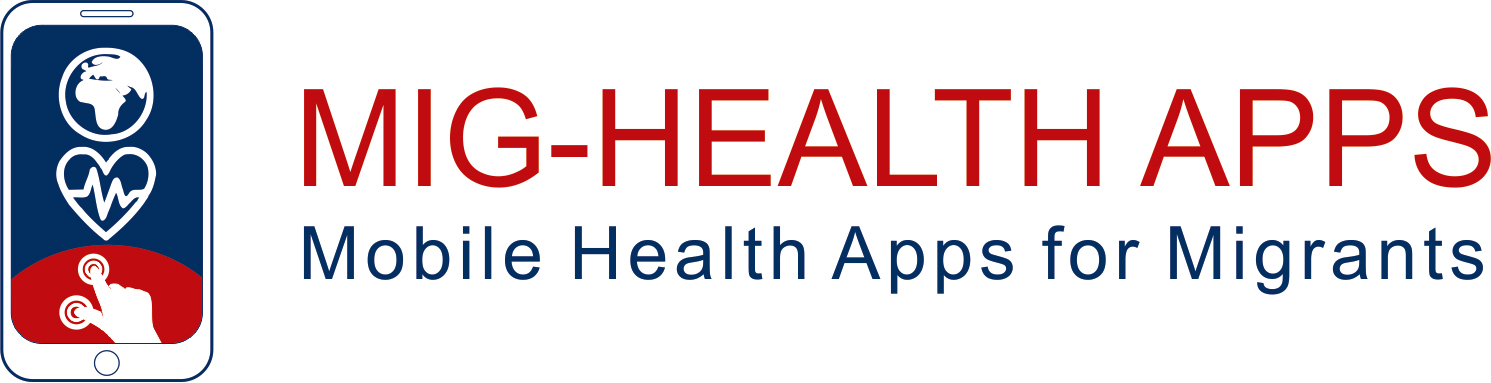 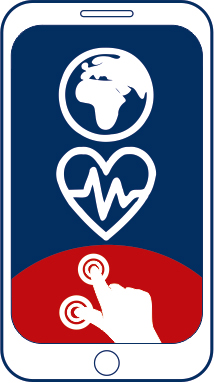 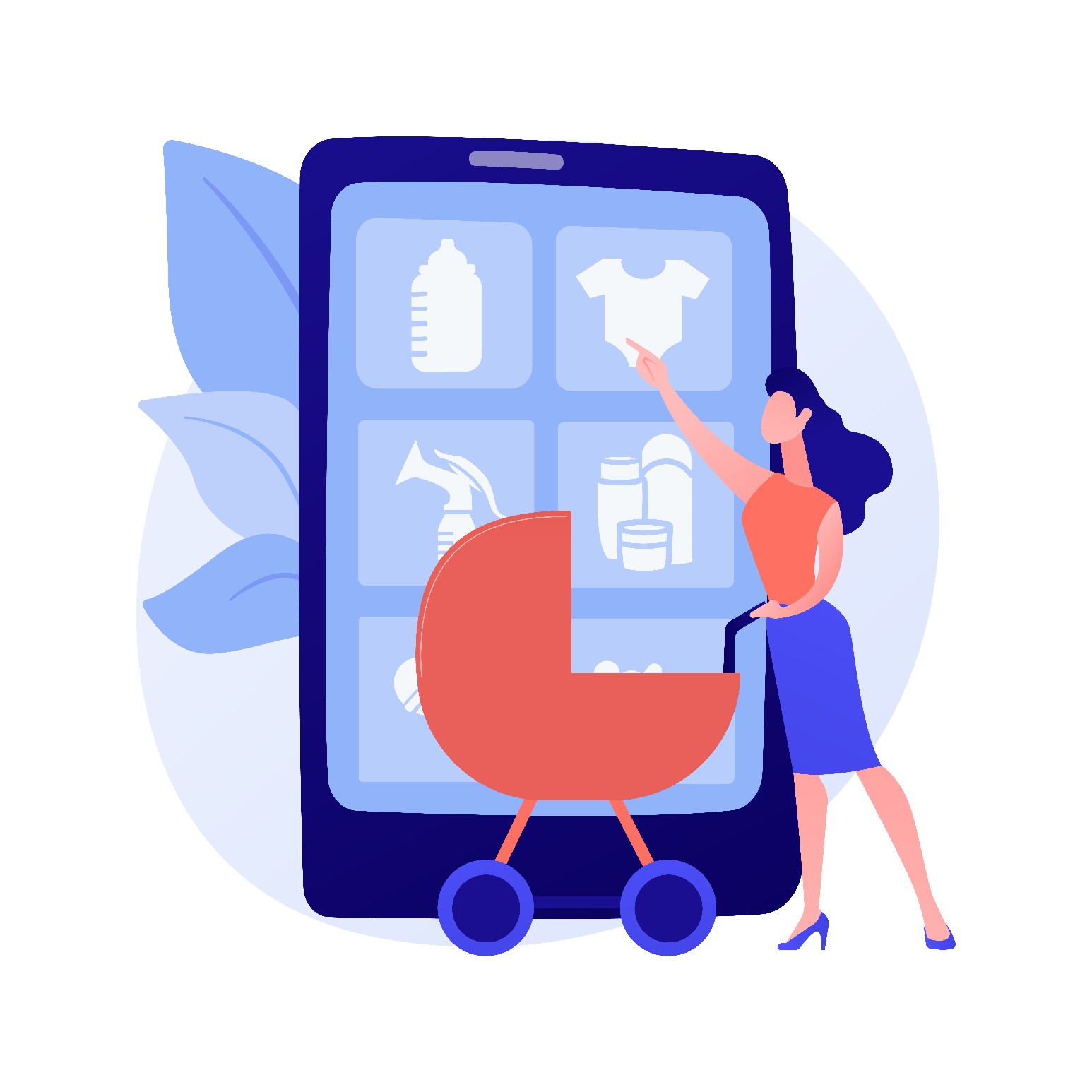 8Newborn’s care
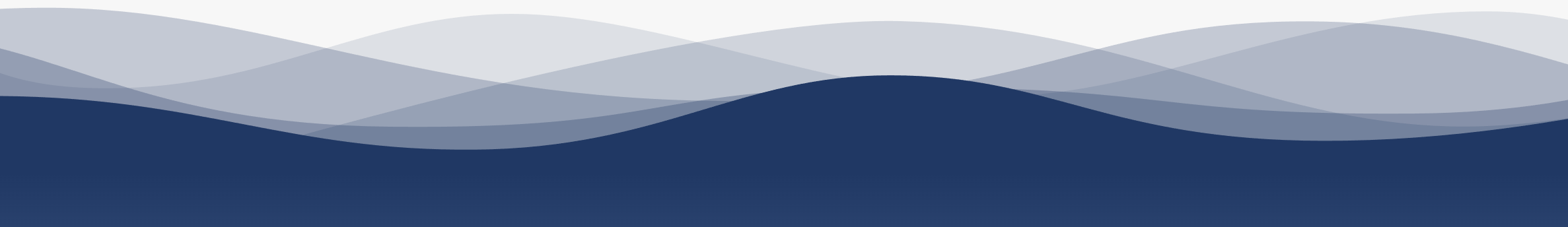 Partners
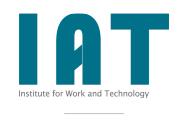 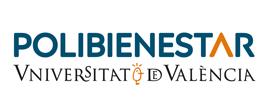 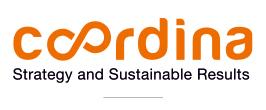 WESTFALISCHE HOCHSCHULE GELSENKIRCHEN,BOCHOLT, RECKLINGHAUSEN
GELSENKIRCHEN, GERMANY
www.w-hs.de
COORDINA ORGANIZACIÓN DE EMPRESAS YRECURSOS HUMANOS, S.L.
VALENCIA, SPAIN
coordina-oerh.com
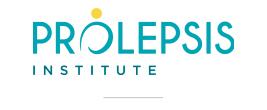 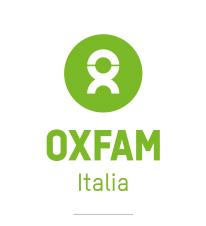 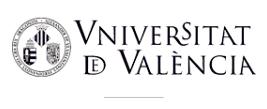 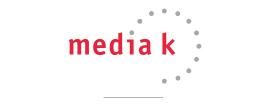 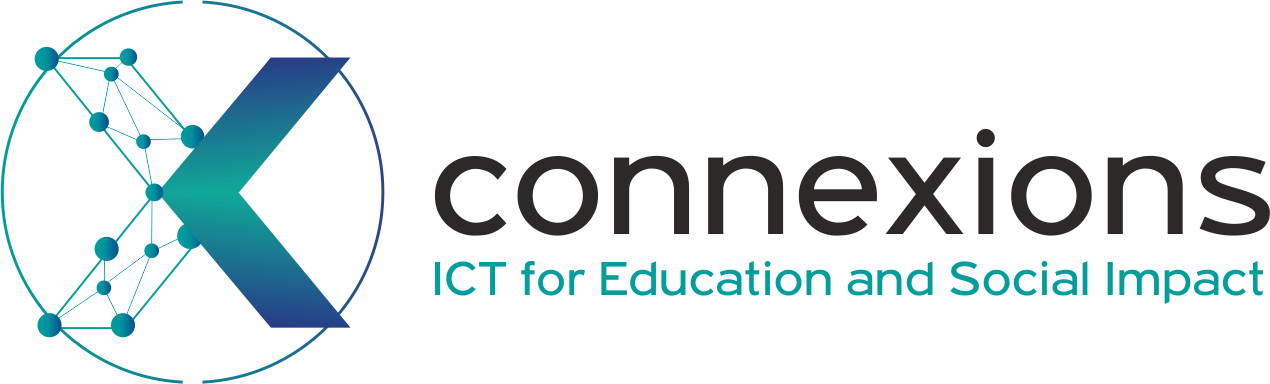 CONNEXIONS
ATHENS, GREECE
www.connexions.gr
PROLIPSIS
ATHENS, GREECEwww.prolepsis.gr
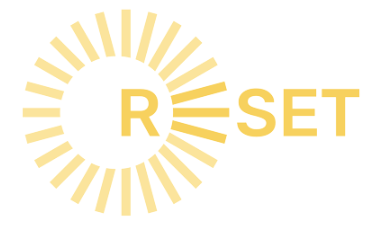 UNIVERSITAT DE VALENCIA
VALENCIA, SPAIN
www.uv.es
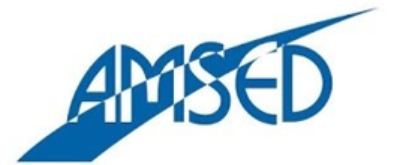 media k GmbH
Bad Mergentheim, GERMANY
www.media-k.eu
OXFAM ITALIA INTERCULTURA
AREZZO, ITALY
www.oxfamitalia.org/
RESET
CYPRUS
www.resetcy.com
AMSED
STRASBOURG, FRANCE
www.amsed.fr
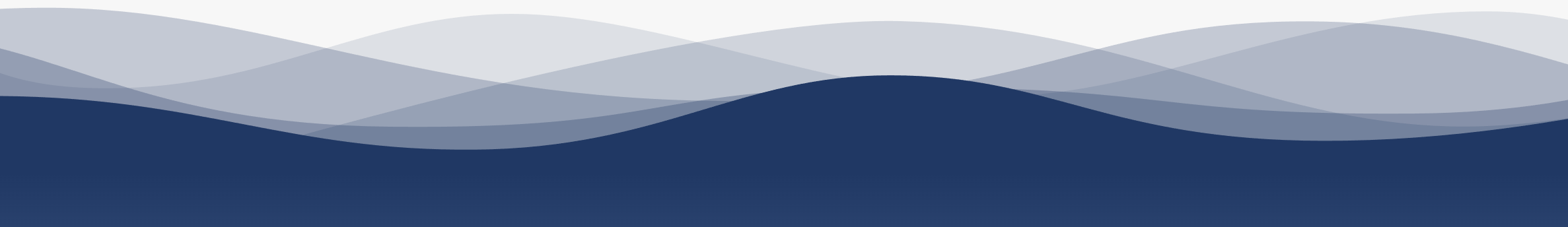 Teaching Session:  Content
1. Introduction: newborn baby
2. Breastfeeding and Feeding
3. Sleeping habits
4. Health applications on newborns
Newborn’s care
6
8
Objectives
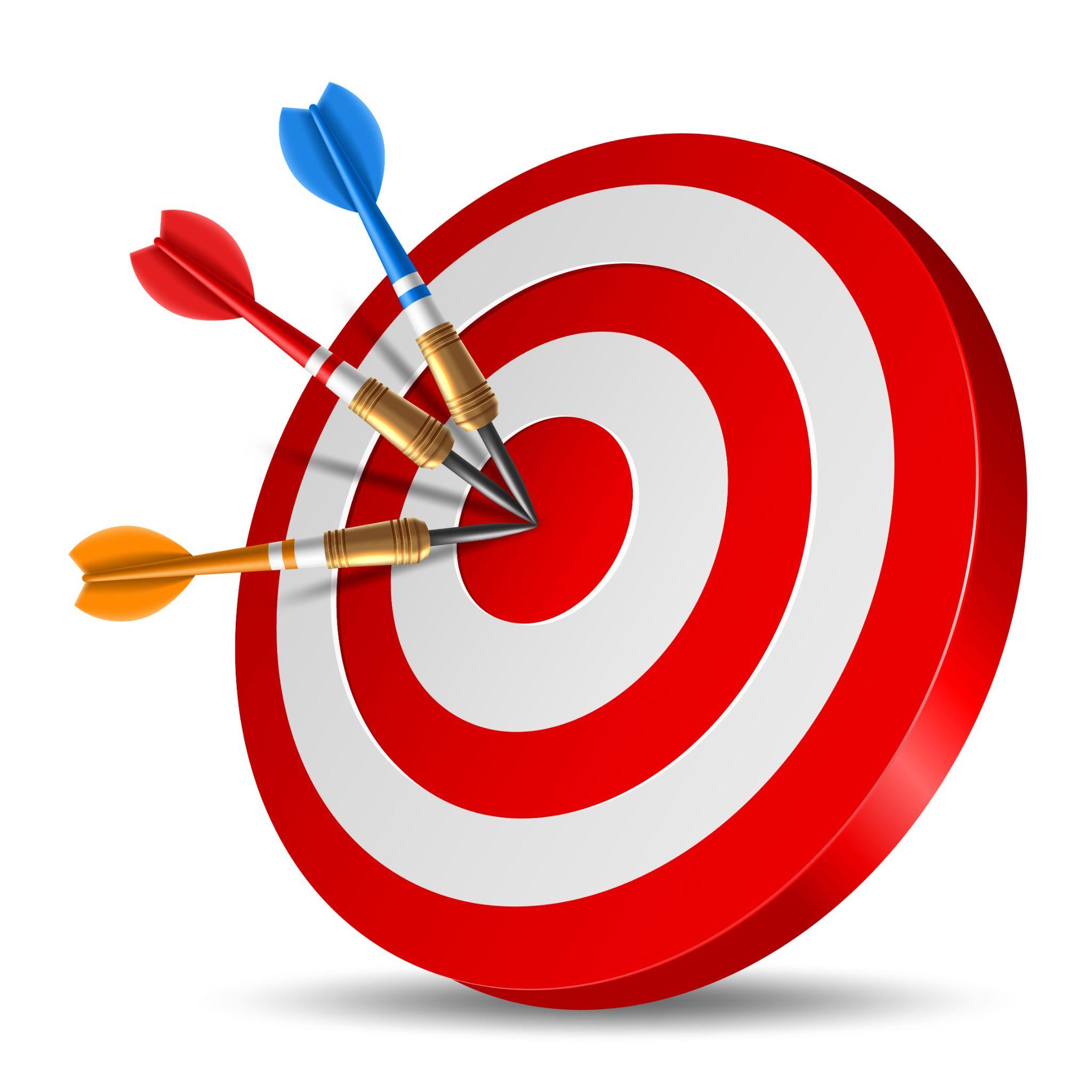 To know basic information on newborn care.
To know the importance of breastfeeding and types of breastfeeding 
To know basic information in complementary feeding 
To know health applications for the care of newborns
Source: Image by nuraghies on Freepik
[Speaker Notes: https://www. dshs.wa.gov/altsa/program-services/nutrition-education 

To gain general knowledge on nutrition
To provide adequate knowledge and skills necessary for critical thinking regarding diet and health so the individual can make healthy food choices from an increasingly complex food supply. ΤΡΟΠΟΠΟΙΗΣΕ ΤΟ]
Newborn’s care
8
6
Competences
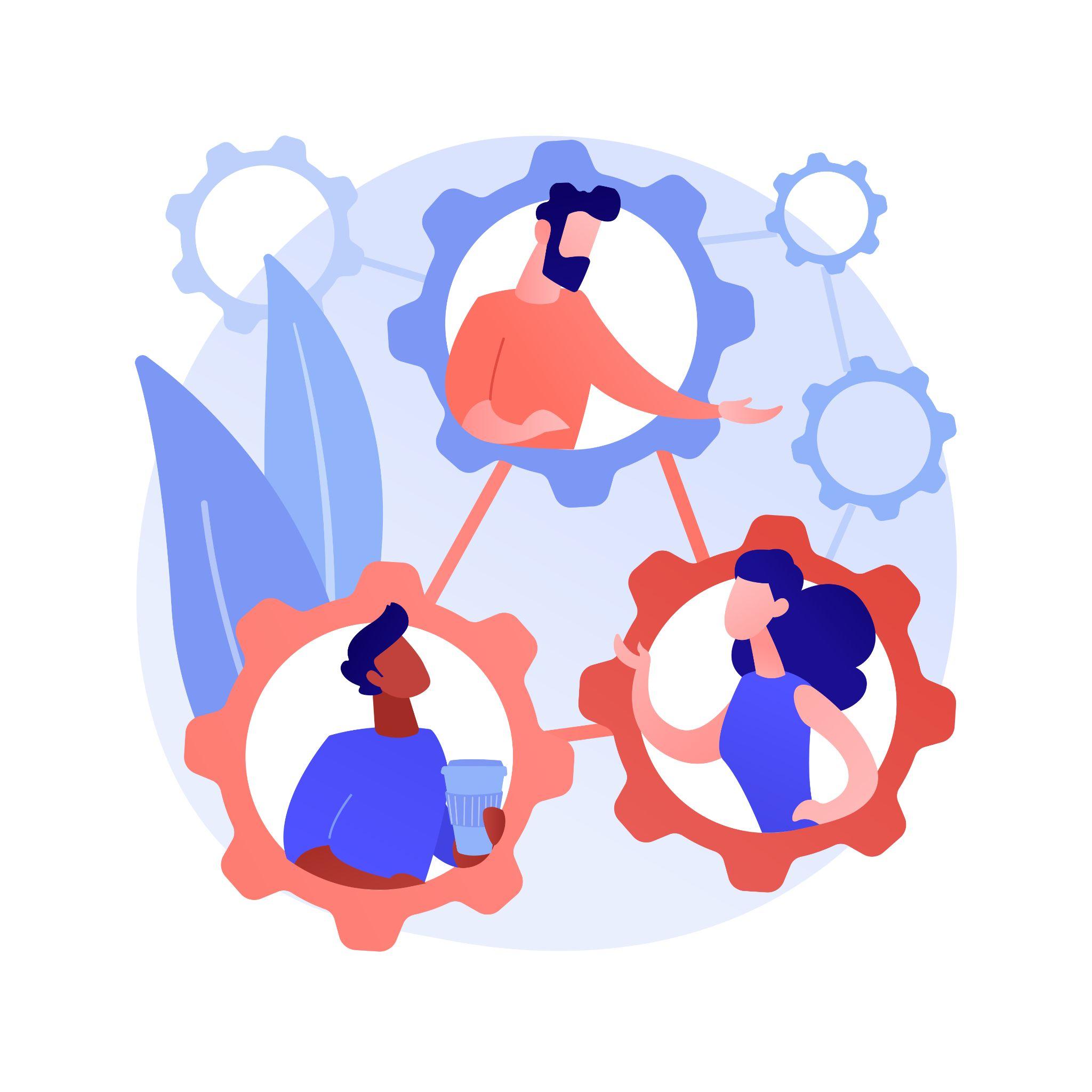 Learners will acquire basic knowledge about:
Newborns and their characteristics
The importance of breastfeeding and complementary feeding
The importance of sleep habits. 
Learners will know the applications related to newborns and will learn how to use them appropriately.
Image by vectorjuice on Freepik
[Speaker Notes: https://www. dshs.wa.gov/altsa/program-services/nutrition-education 

To gain general knowledge on nutrition
To provide adequate knowledge and skills necessary for critical thinking regarding diet and health so the individual can make healthy food choices from an increasingly complex food supply. ΤΡΟΠΟΠΟΙΗΣΕ ΤΟ]
8.1.1Introduction: Newborn baby
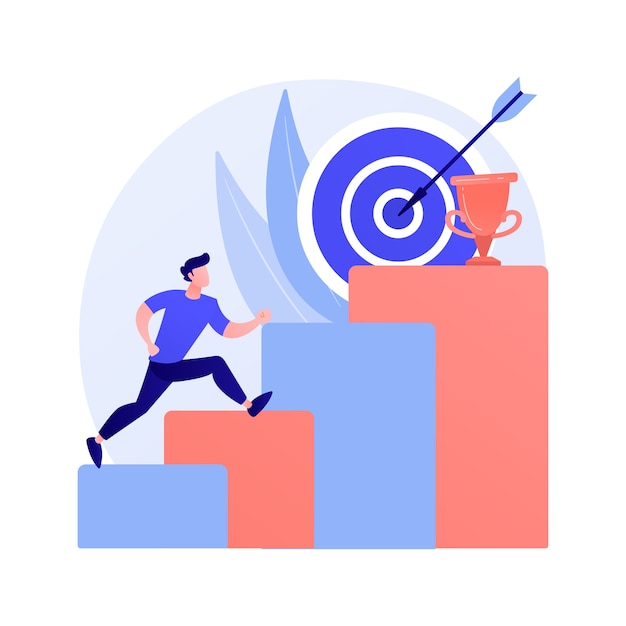 Objectives
The learners will learn about the newborns and their characteristics.
Designed by Freepik
8.1.1 Introduction: Newborn baby
What are newborns
The newborn may also be called a neonate and is understood as a period (neonatal period), comprising the first 4 weeks of an infant's life, where rapid changes occur (MedlinePlus, 2021).
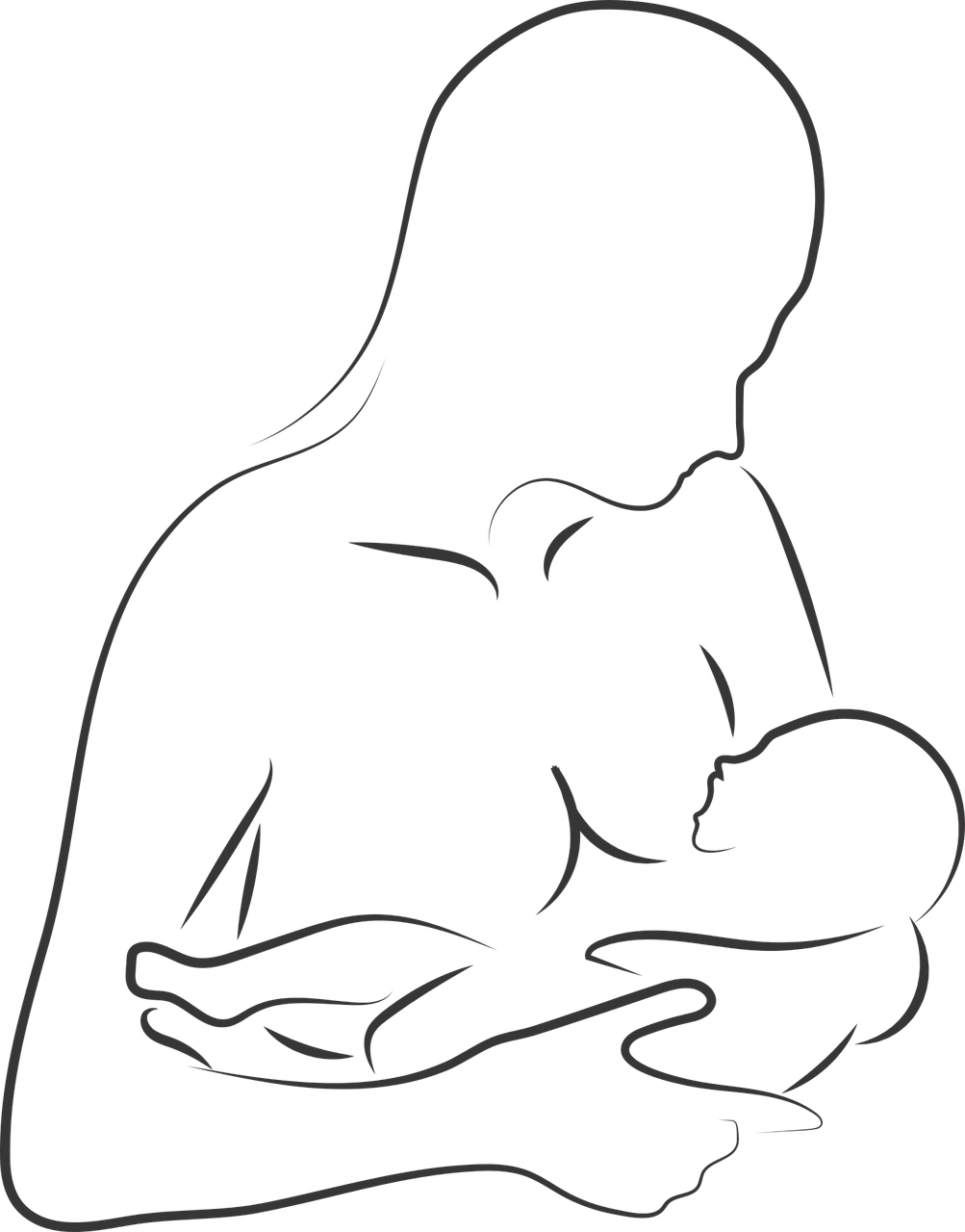 Source | Pixabay license
8.1.1 Introduction: Newborn baby
Types of newborns
Newborns are classified according to their gestational age, i.e. according to the duration of pregnancy. There are three types of newborns:
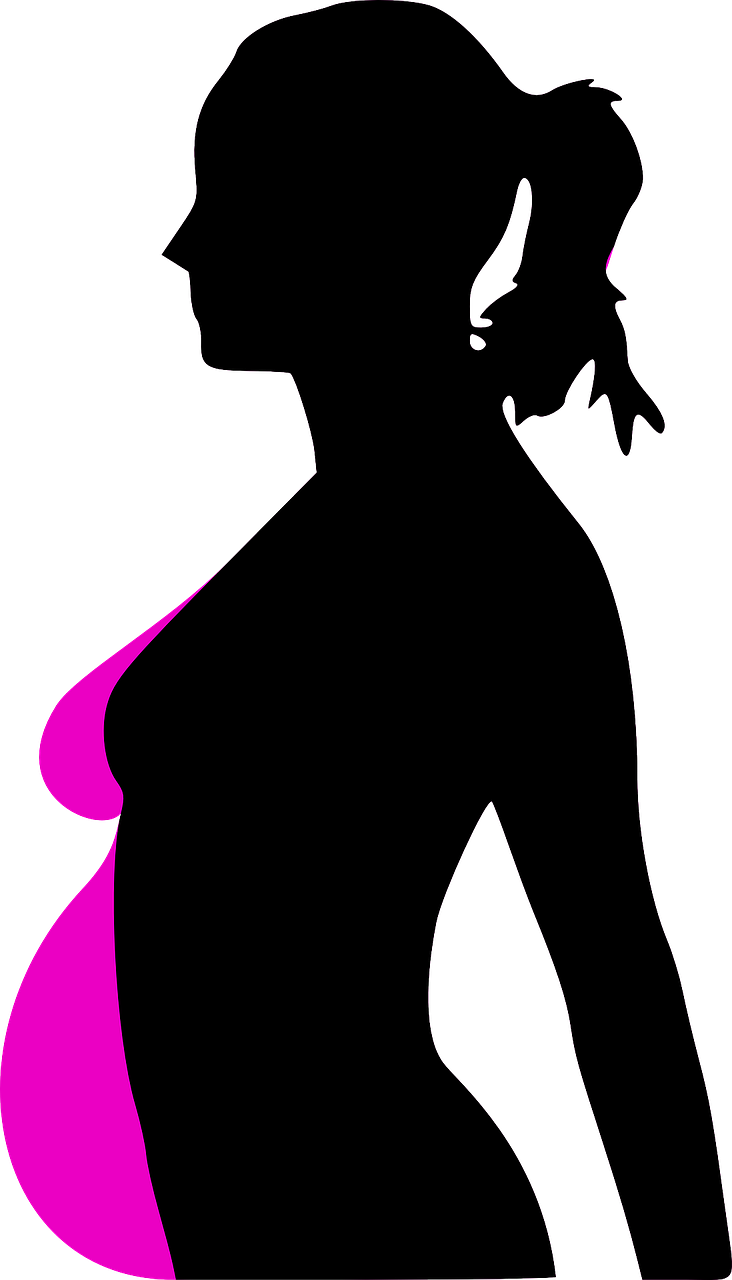 NEWBORNS AT TERM
PRETERM NEWBORNS
POST-TERM NEWBORNS
Born before 38 weeks of gestation (Cannizzaro and Paladino, 2011).
Born after 42 weeks of gestation.
Born between 38 and 42 weeks of gestation (Cannizzaro and Paladino, 2011).
Source| Pixabay license
8.1.1 Introduction: Newborn baby
Newborn characteristics
The following video explains the main characteristics of a newborn baby.
https://youtu.be/MAhav3V9KV8?si=v6ba3yC7-Gwn-8ra
8.1.2Breastfeeding and Feeding
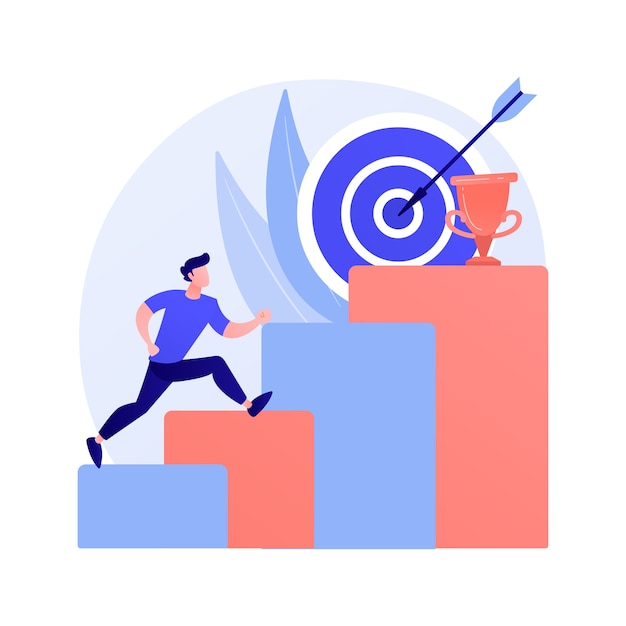 Objectives
To understand what breastfeeding is and why it is so important. 
To know what alternatives there are to breastfeeding and what foods can be used to complement it at different ages.
Designed by Freepik
Training content
What is breastfeeding and what are its benefits?
What are the alternatives to breastfeeding?
Complementary feeding.
8.1.2 Breastfeeding and Feeding
What is breastfeeding?
Breastfeeding is a process in which the mother feeds her newborn child through her breasts (cuidateplus, 2016). This process is recommended for at least the first 6 months of the baby's life (Younger and Noble, 2022). 
Breastfeeding has a number of benefits for both the newborn and the mother (AAP, 2021).
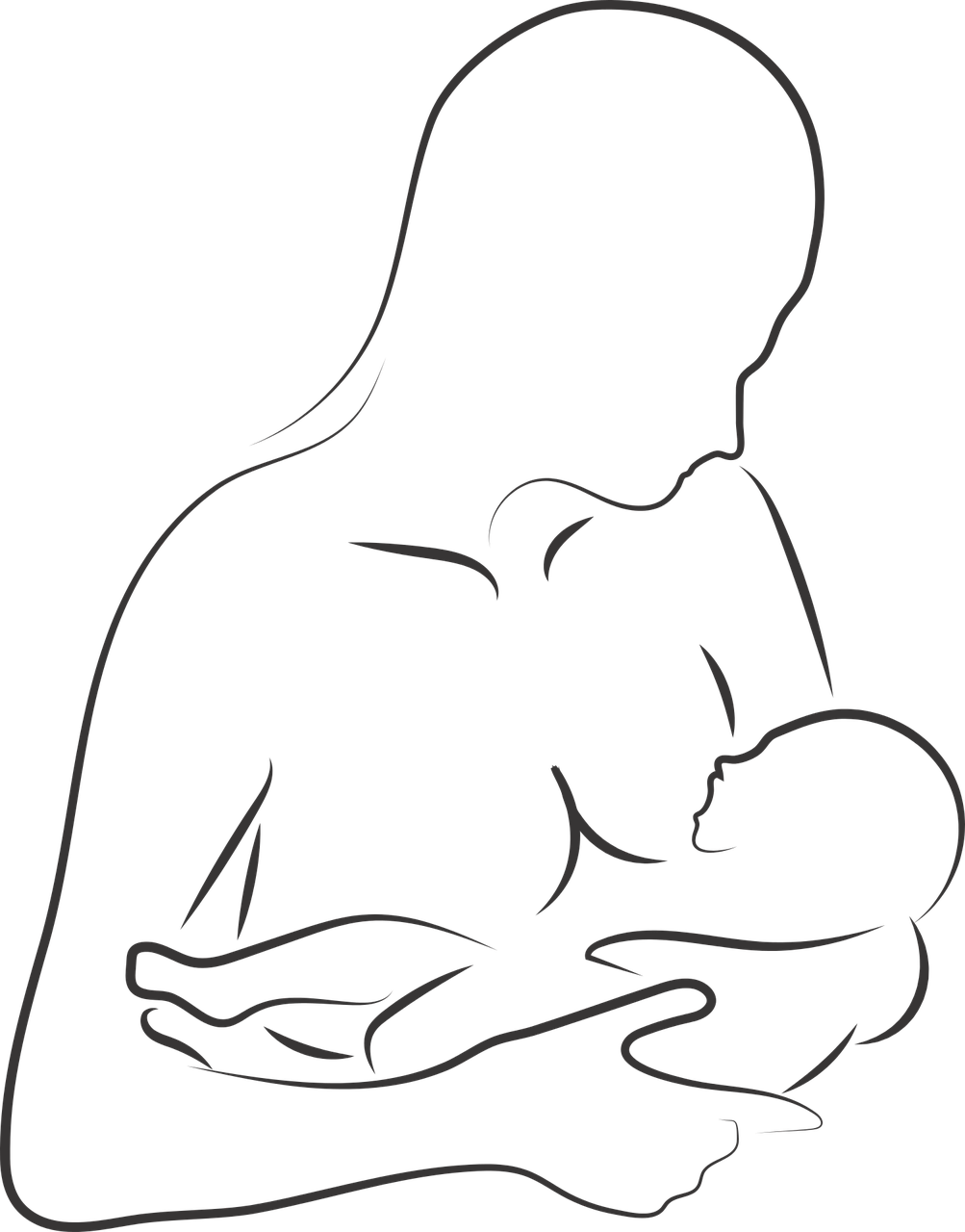 Any questions regarding breastfeeding should be discussed with your pediatrician.
Source | Pixabay license
8.1.2 Breastfeeding and Feeding
Benefits of breastfeeding
EXPLANATORY VIDEO OF THE MOST COMMON BREASTFEEDING POSITIONS:
https://www.youtube.com/watch?v=or4OnMxihUg
NEWBORNS
MOTHERS
Breastfeeding also has a number of benefits for the mother, decreasing the risk of (AAP,2021):
Breast, ovarian, endometrial and thyroid cancers
Type 2 diabetes
Rheumatoid arthritis
Hypertension
Breastfeeding infants reduces their risk of some diseases (AAP,2021):
Obesity or overweight
Asthma
Otitis media
Atopic dermatitis
Diabetes
Coeliac disease...
8.1.2 Breastfeeding and Feeding
Alternatives to breastmilk
Commercially prepared infant formulas are an alternative to breast milk for mothers who choose to do so, although the WHO recommends breastfeeding whenever possible.
Manufactured under sterile conditions, commercial formulas try to duplicate breastmilk by using a complex combination of proteins, sugars, fats and vitamins that cannot be created at home. Therefore, if you are not breastfeeding your baby, it is important to use only commercially prepared formula. (Kids Health, 2018)
Any questions regarding alternatives to breastmilk should be discussed with your pediatrician.
8.1.2 Breastfeeding and Feeding
Complementary feeding
It is recommended that to introduce complementary feeding gradually from 6 months of age onwards.
The following video explains in which stages to start including some foods
Explanatory video complementary feeding
https://youtu.be/97mOI52QqqY?si=lRcyIytEFpctHPIp
Any questions regarding complementary feeding should be discussed with your pediatrician.
8.1.3Sleeping habits
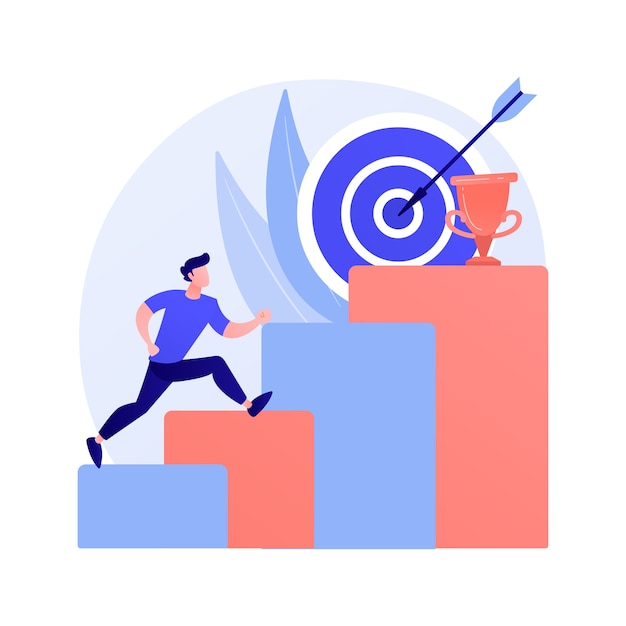 Objectives
The learners will learn about the importance of sleep habits.
Designed by Freepik
8.1.3 Sleeping Habits
Importance of sleeping habits
Establishing good sleep habits and routines in newborns is very important, as sleep disturbances from an early age have a negative impact on the baby. 
Failure to establish good sleep routines from an early age can affect the cognitive development, behaviour, health and quality of life of both children and parents (Martins et al., 2018). 
Getting the recommended hours of sleep helps improve newborns' attention, as well as learning, memory and emotional regulation (AASM, 2016).
8.1.3 Sleeping Habits
Recommended Sleeping Hours
Depending on the different stages of development, babies need the recommended hours of sleep in order to develop properly (AASM)
Explanatory video sleeping hours
https://youtu.be/se00vkpziuU?si=NlNFrPjhLLB5-CvA
Any questions regarding sleeping habits should be discussed with your pediatrician.
8.1.4Health applications on newborns
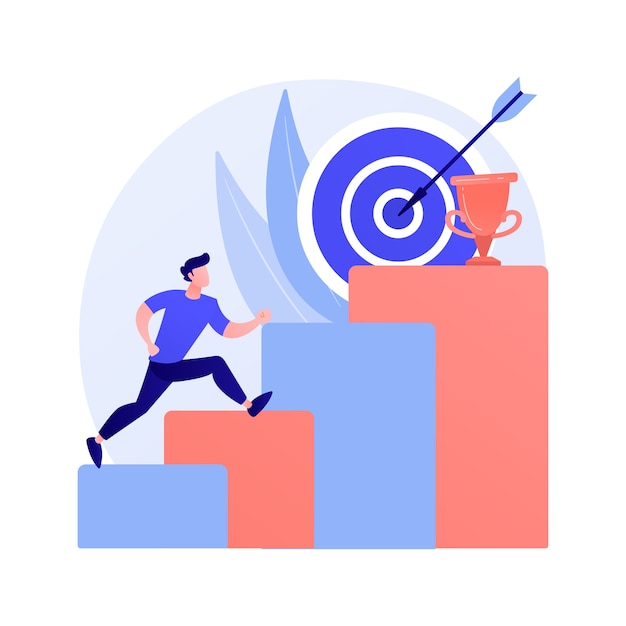 Objectives
To be able to differentiate between each of the applications for newborns.
To know how to use them properly.
Designed by Freepik
8.1.4 Health applications on newborn
Training content
What are the health applications on newborns? 
Which are the objectives of each application?
What are their characteristics?
8.1.4 Health applications on newborn
What are the health applications on newborns?
These applications are intended to help new parents in the care of newborns. In this module, we will show applications focused on the following topics related to newborn care: 
Daily logs
Feeding 
Paediatric advice
Sleep habits
Breastfeeding
These applications do not replace consultations with paeiatricians. They should only be used as a complement.
8.1.4 Health applications on newborn
Apps for Daily Records, Sleep habits…
My Baby - Baby Diary:
IOS: https://apps.apple.com/es/app/mi-beb%C3%A9-diario-del-beb%C3%A9/id1439575933 
Baby Tracker
ANDROID: https://play.google.com/store/apps/details?id=com.nighp.babytracker_android&hl=es&gl=US
8.1.4 Health applications on newborn
My Baby - Baby Diary
This application assists parents in monitoring their baby's development, focusing on:
Feeding
Diaper changes
Sleep habits, activities and mood changes.
Changes in size and weight.


It is only available for IOS.
IOS: https://apps.apple.com/es/app/mi-beb%C3%A9-diario-del-beb%C3%A9/id1439575933
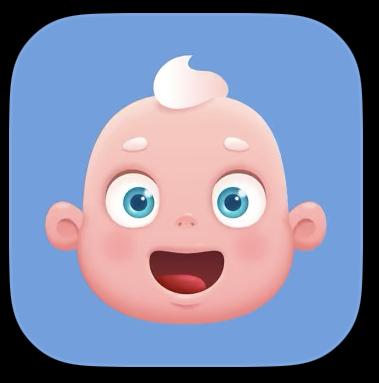 Source | license
8.1.4 Health applications on newborn
My Baby - Baby Diary
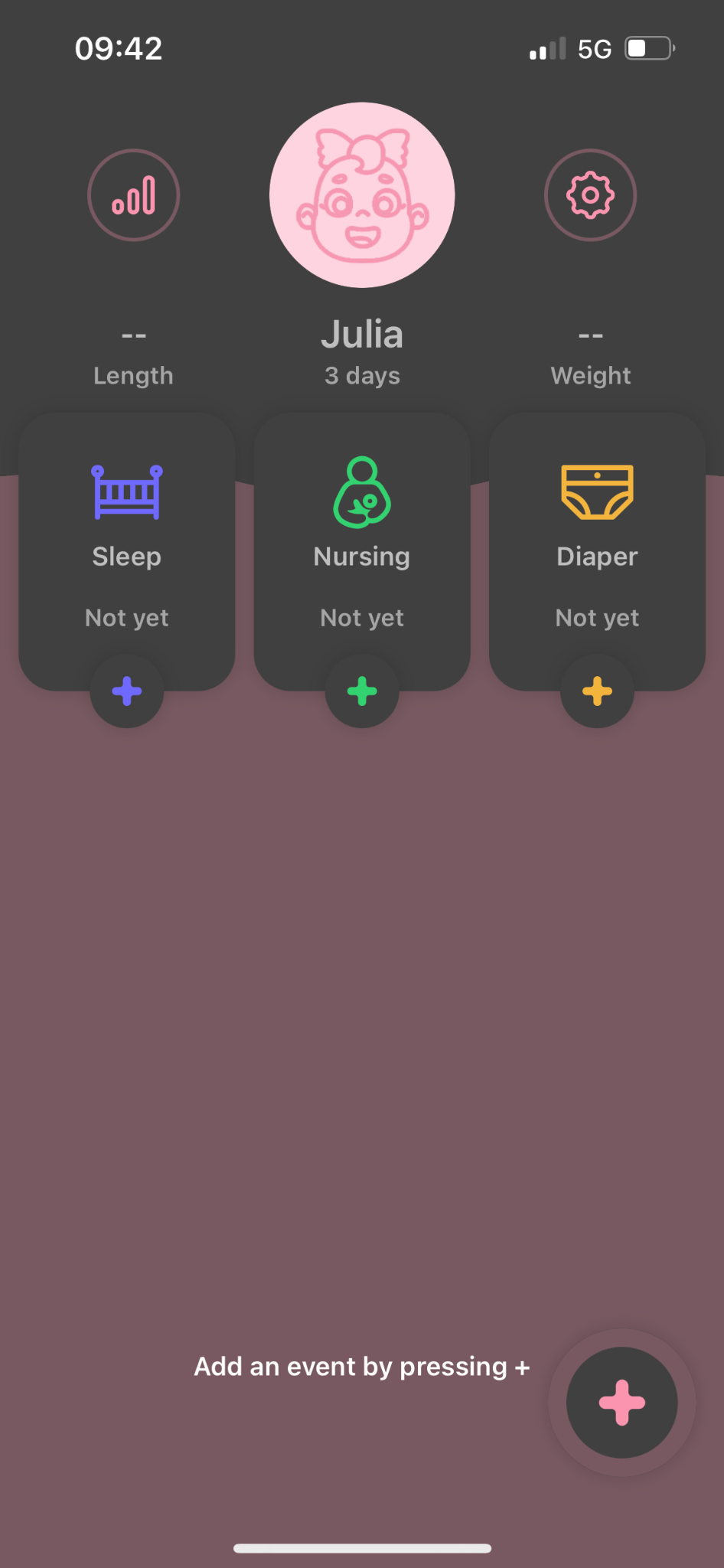 1
Once you enter your baby's information, the application takes you to its home page, where you can record all relevant tracking related to sleep, feeding, diaper changes...
8.1.4 Health applications on newborn
My Baby - Baby Diary
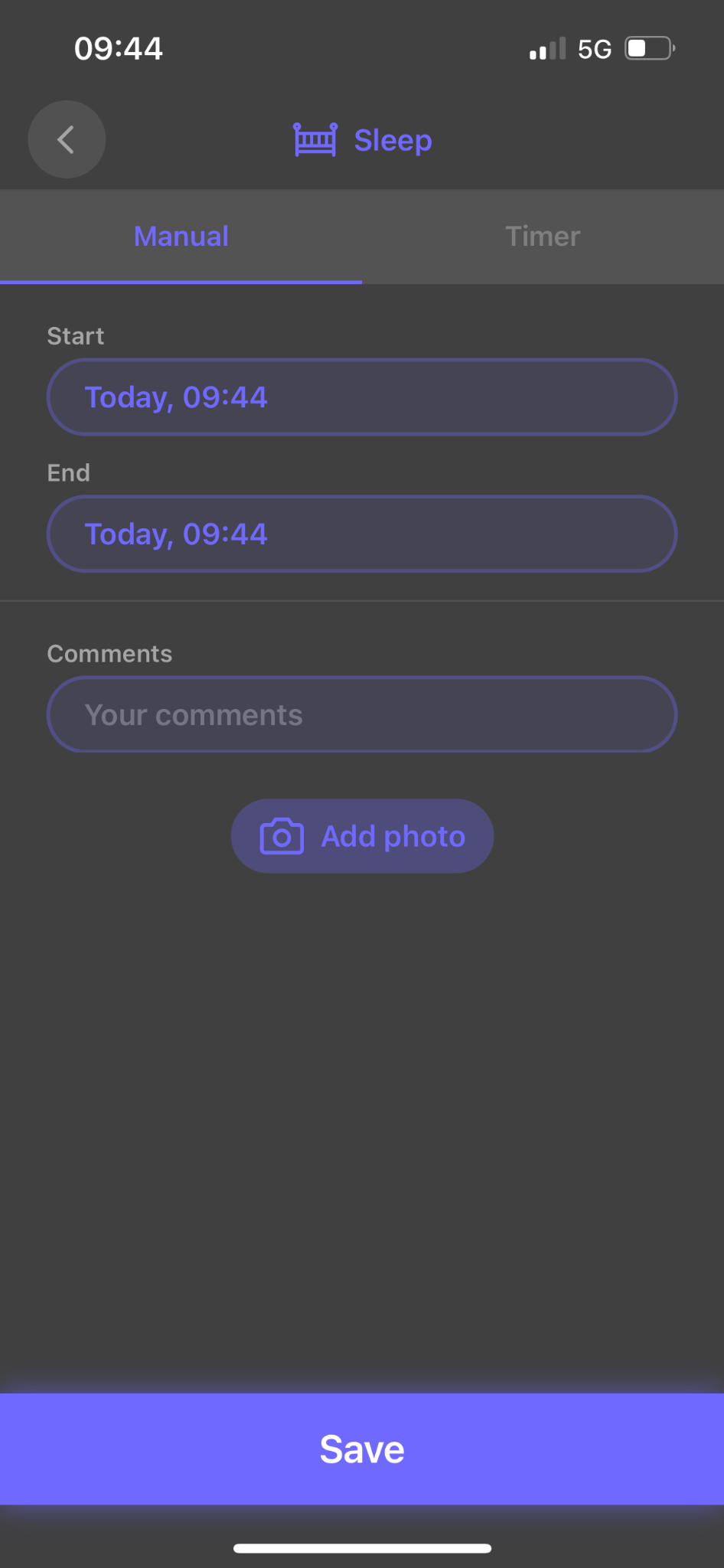 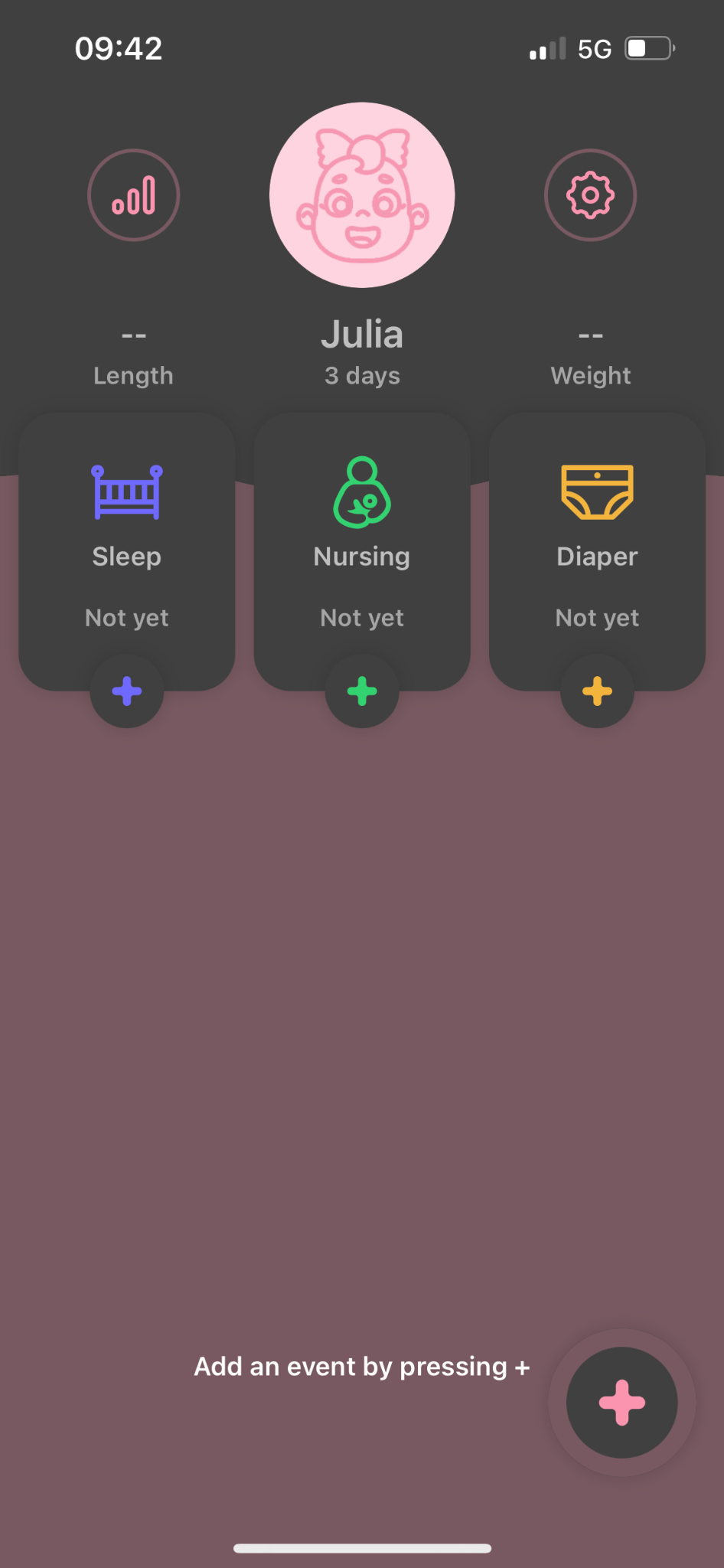 Here is an example of how you can register your baby’s sleep habits. 
First, click on the "+" button. Then, add the time your baby went to sleep and the time they woke up.
You would follow the same process for breastfeeding and diapers changes.
8.1.4 Health applications on newborn
My Baby - Baby Diary
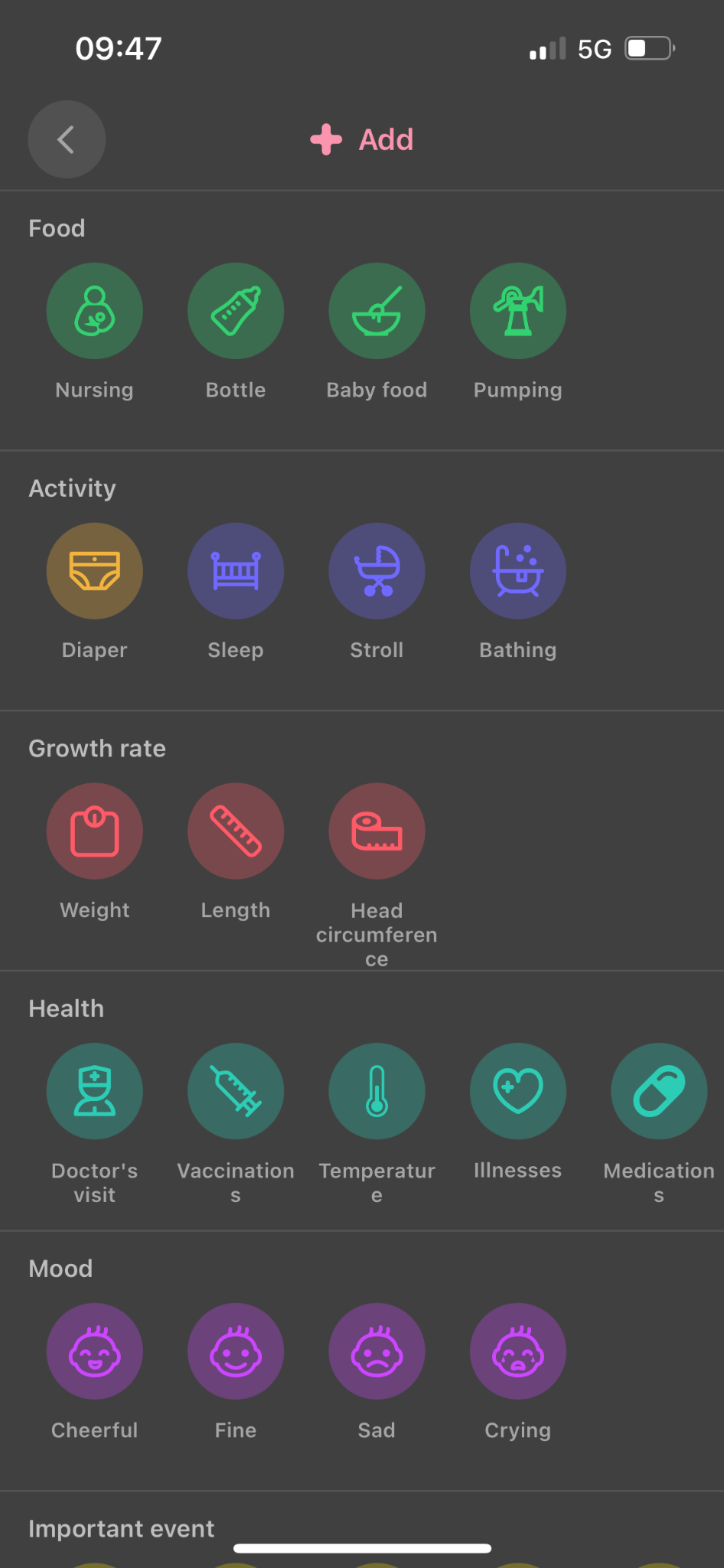 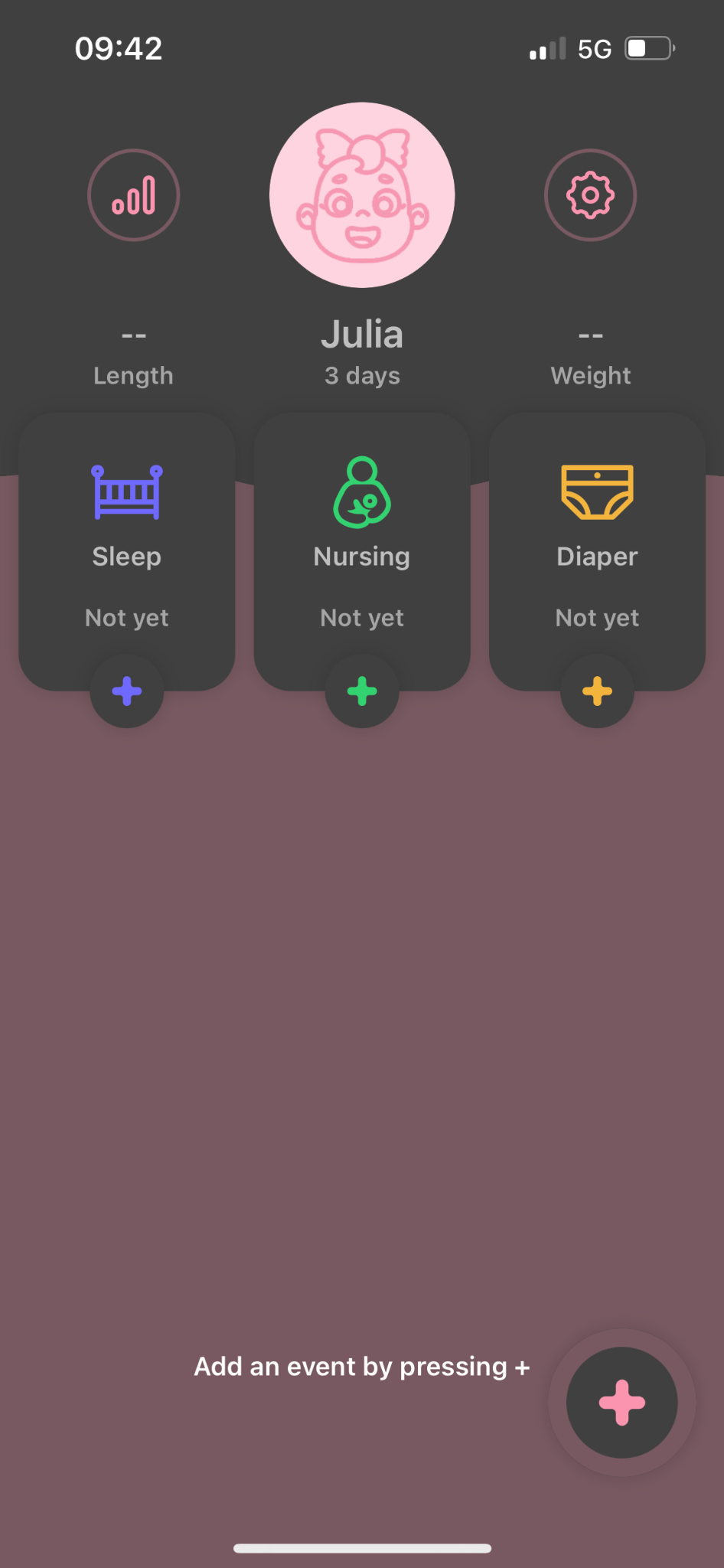 2
Another important aspect is that, in addition to recording those three essential habits, you also have the option to record other day-to-day things, using the same process as described previously.
8.1.4 Health applications on newborn
Apps for Pediatric advice
Pediamécum AEP:
IOS: https://apps.apple.com/es/app/pediamécum-aep/id1469867687 
ANDROID: https://play.google.com/store/apps/details?id=com.pediamecum.app&hl=en_US
8.1.4 Health applications on newborn
Pediamécum AEP:
This application provides users with a quick and easy way to access documented data commonly used in pediatrics. 
It is available for both IOS and ANDROID:
IOS: https://apps.apple.com/es/app/pediamécum-aep/id1469867687
ANDROID: https://play.google.com/store/apps/details?id=com.pediamecum.app&hl=en_US
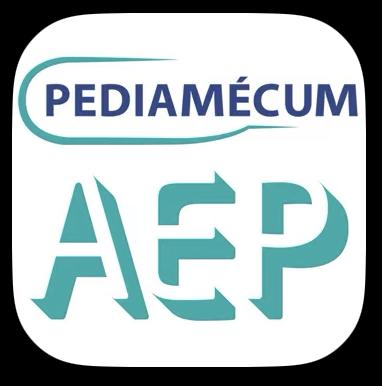 Source | license
8.1.4 Health applications on newborn
Pediamécum AEP:
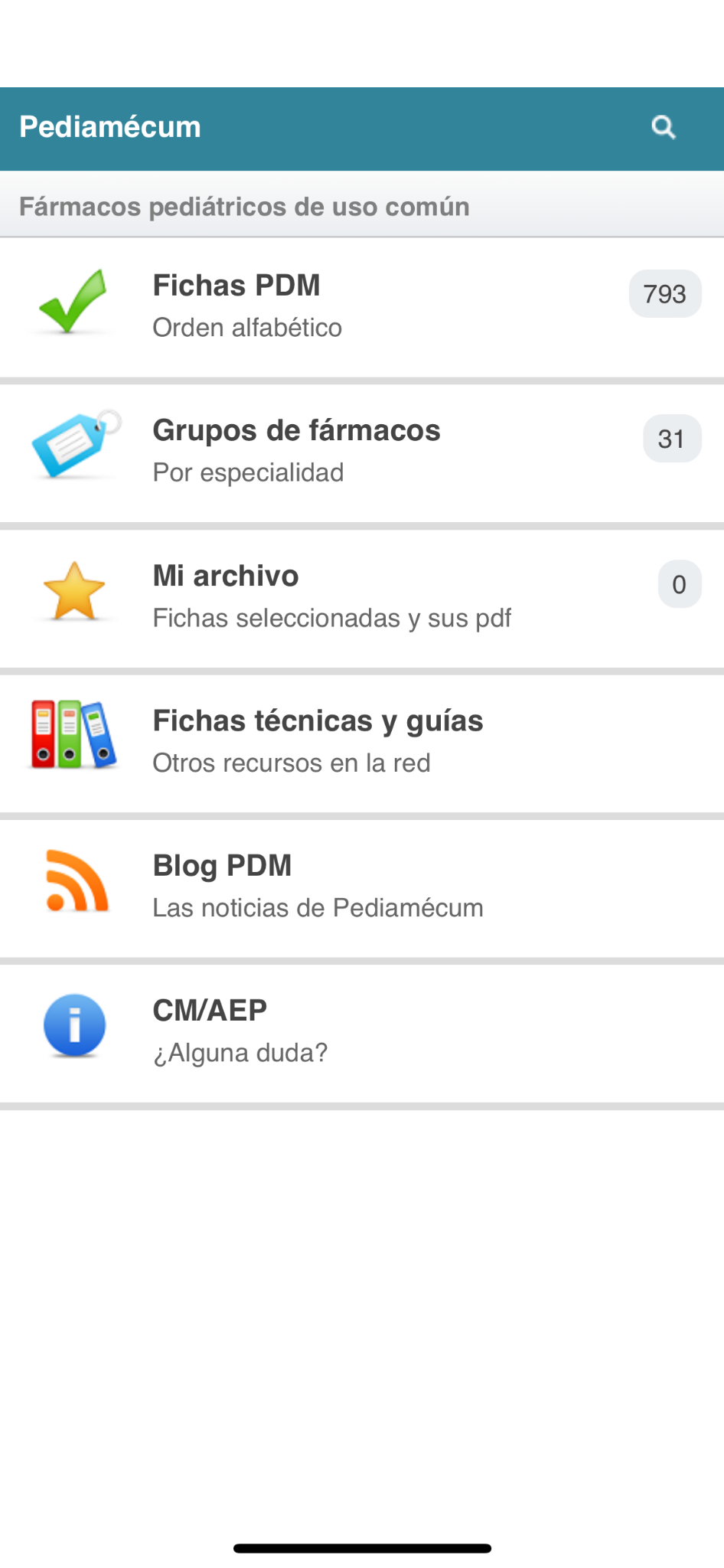 1
Once the application is downloaded, several sections will appear on the main screen, all of them related to different aspects of interest in pediatrics.
8.1.4 Health applications on newborn
Pediamécum AEP:
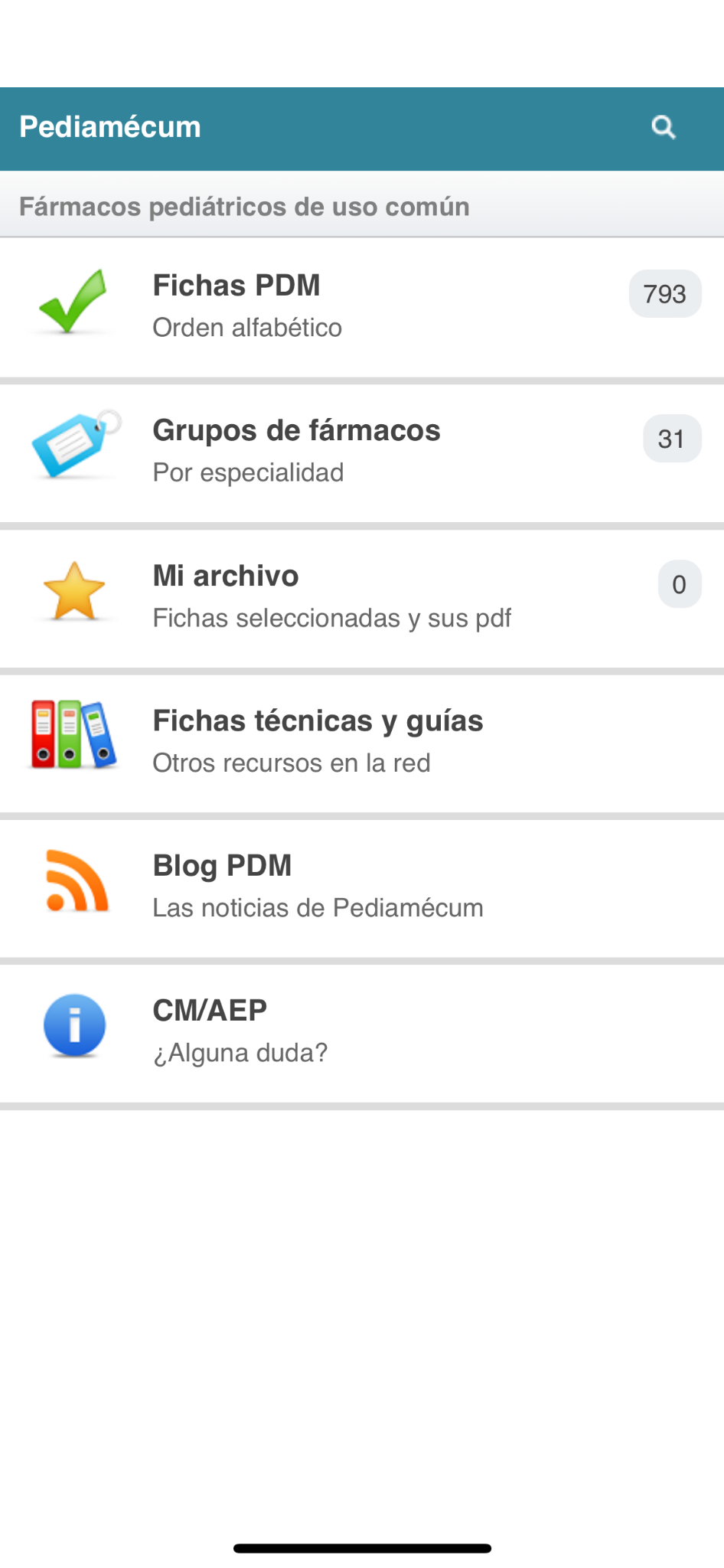 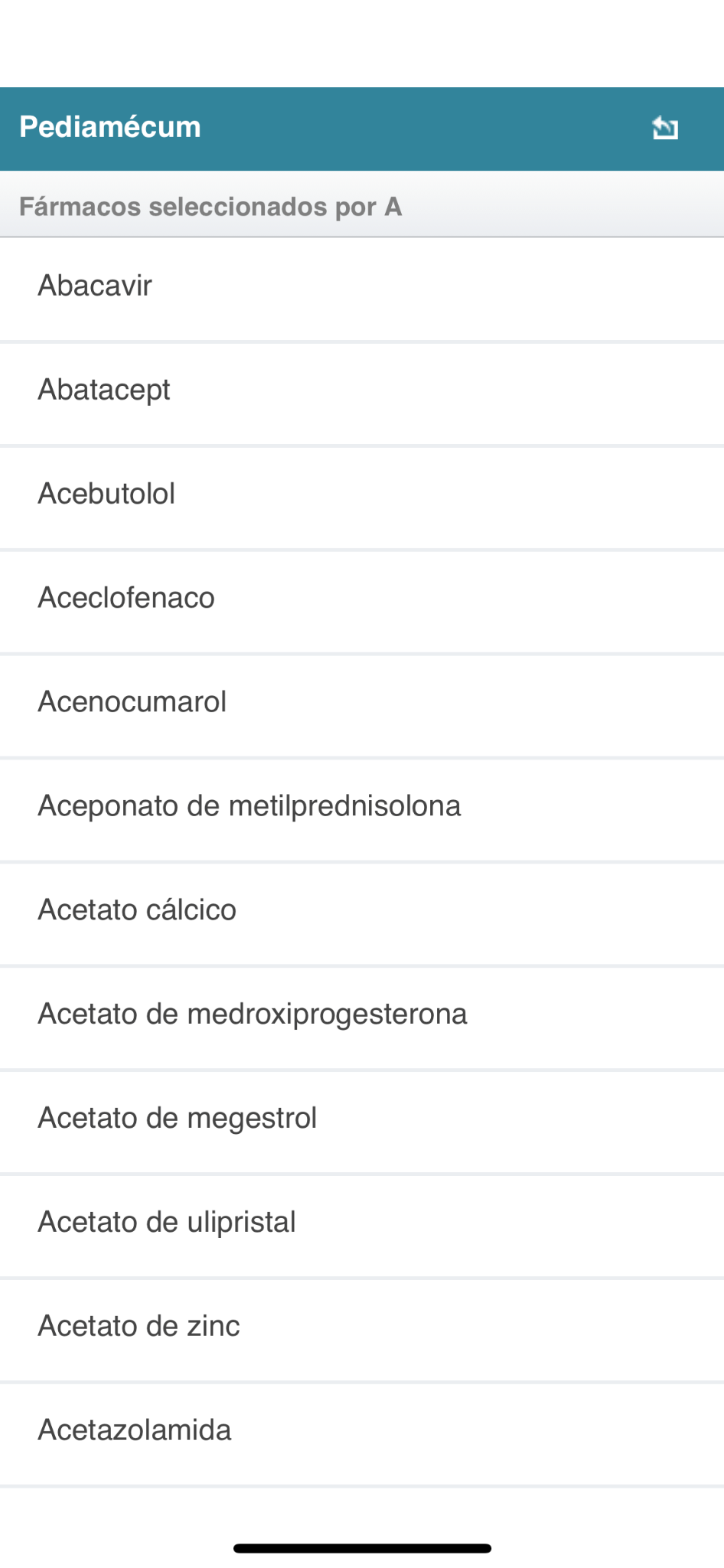 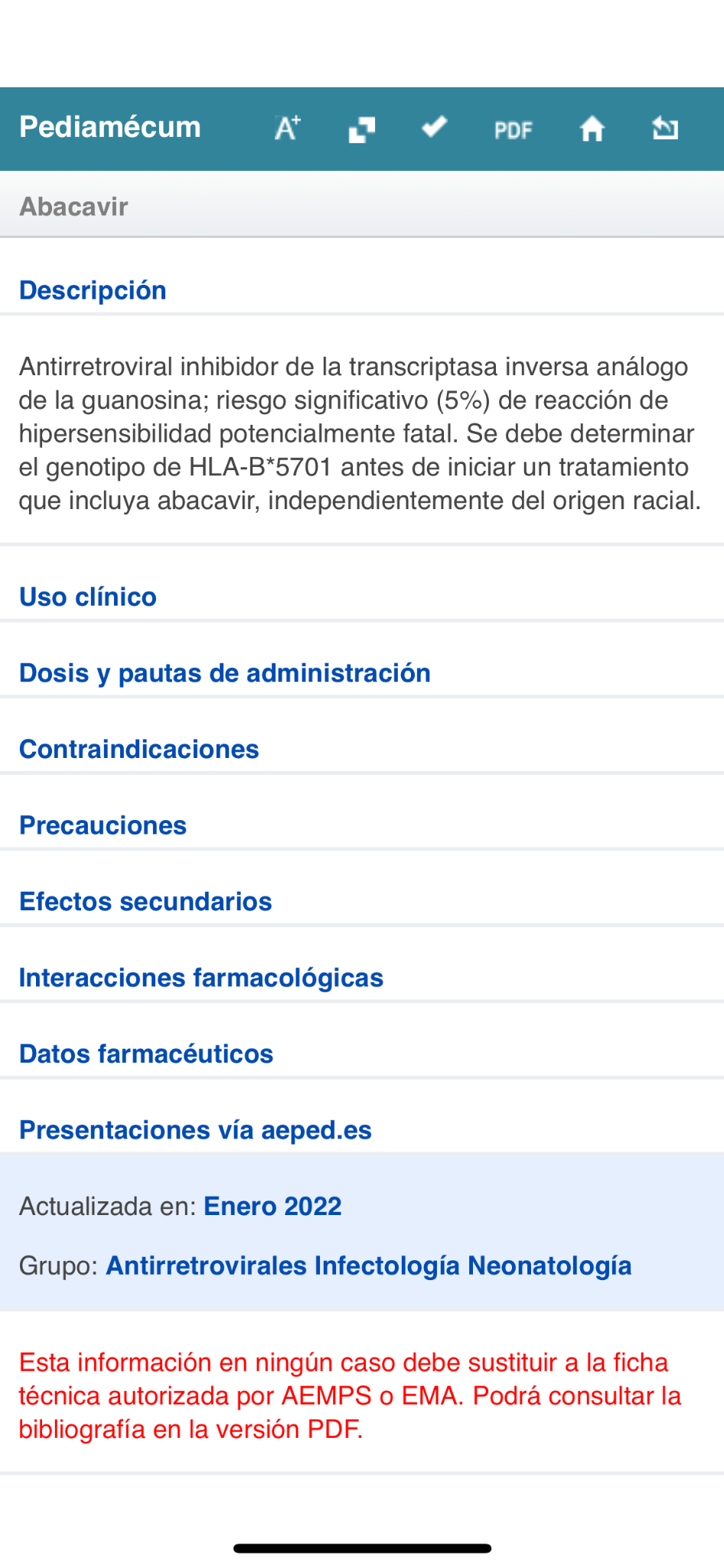 2
The first two sections focus on different medicines and drugs, providing up-to-date information about them.
8.1.4 Health applications on newborn
Pediamécum AEP:
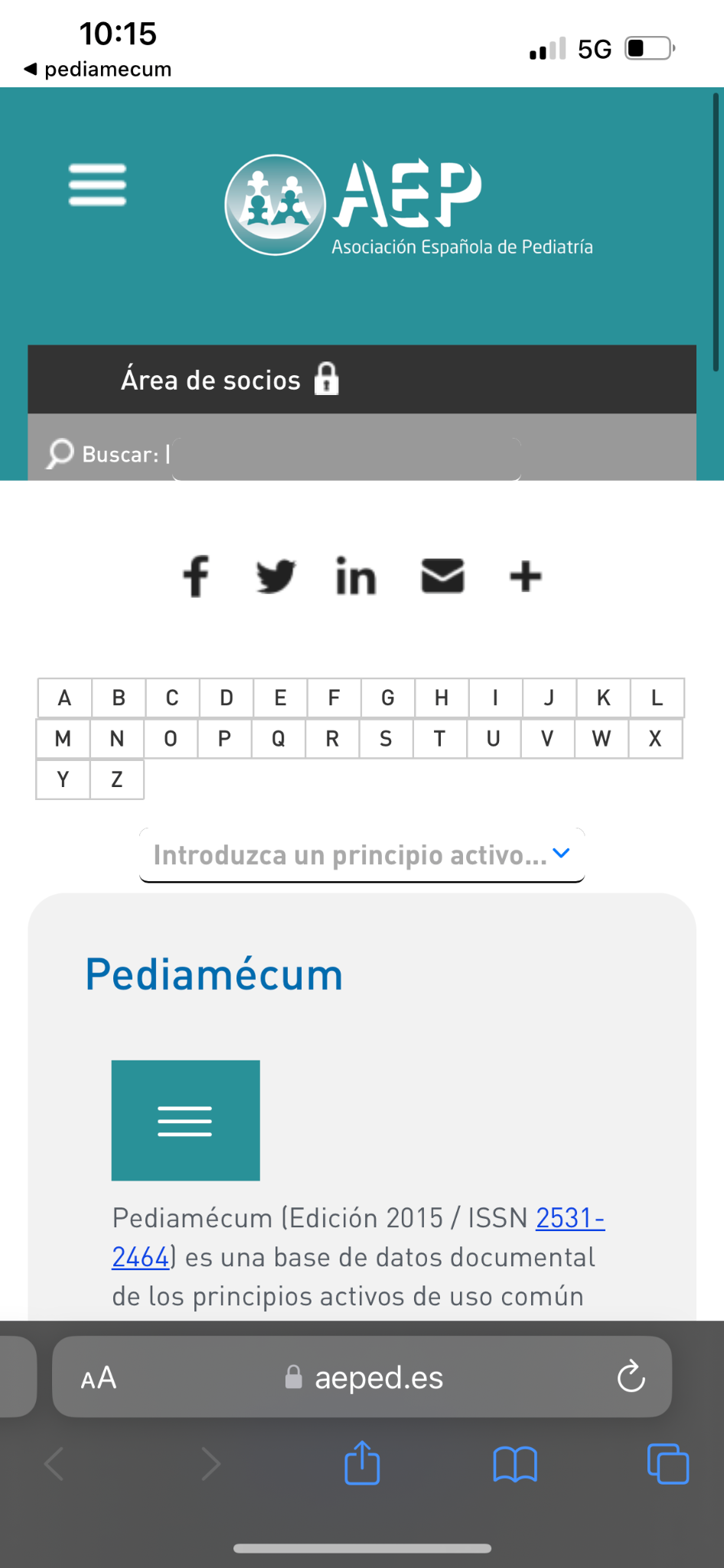 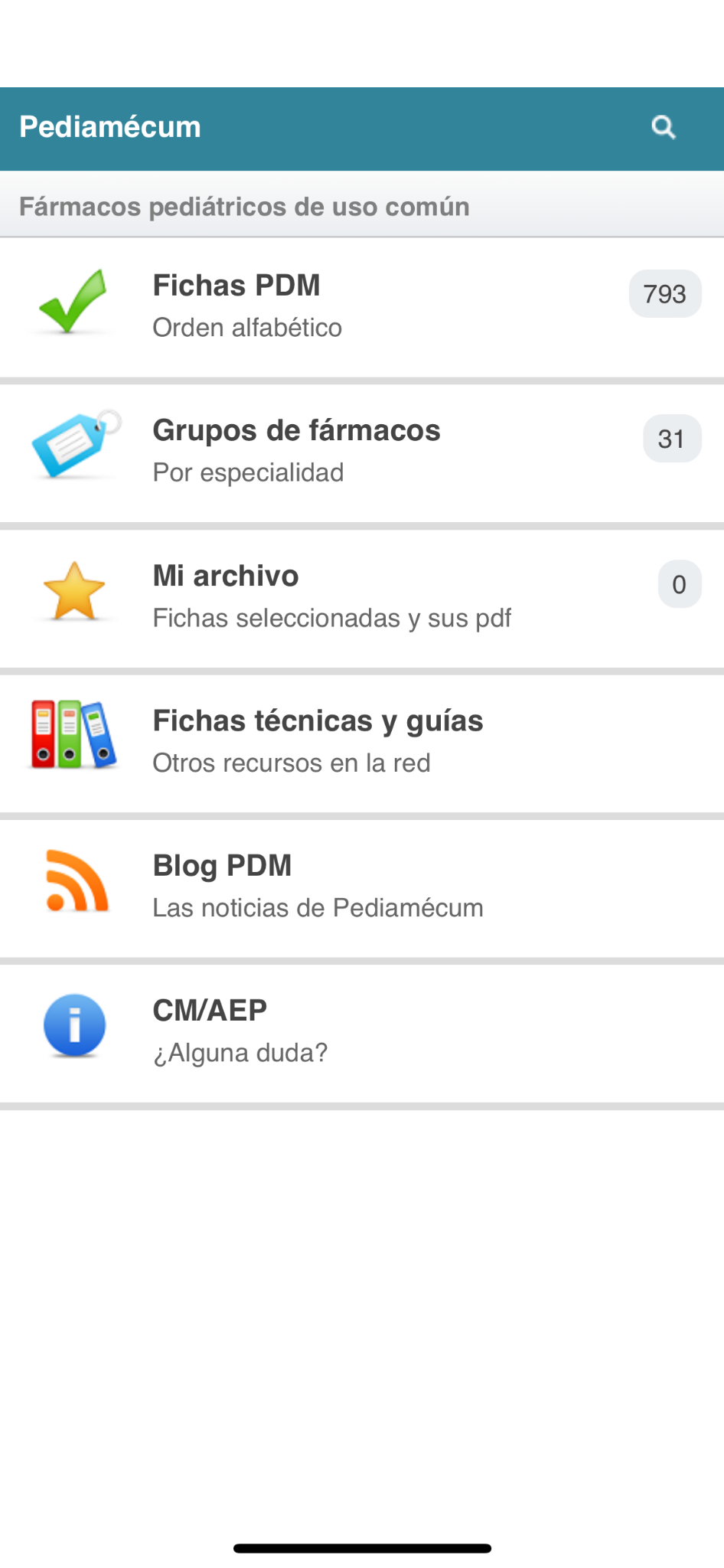 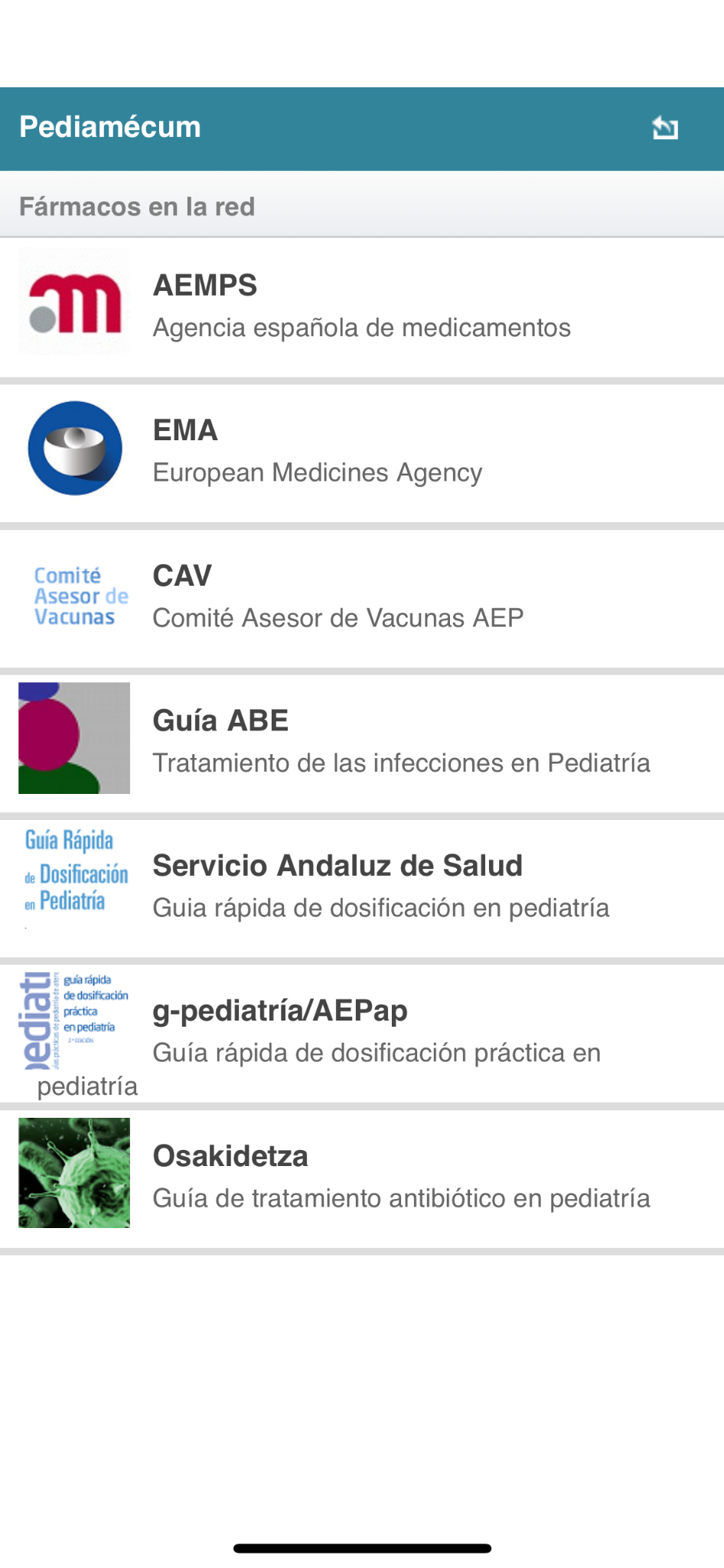 3
This application also offers links to other relevant webs and sources of information.
8.1.4 Health applications on newborn
Apps for Breastfeeding
Milk time - timer for nursing:
IOS: https://apps.apple.com/us/app/milk-time-timer-for-nursing/id1092964544 
ANDROID: https://play.google.com/store/apps/details?id=com.mocology.milktime&hl=es&gl=US
8.1.4 Health applications on newborn
Milk time - timer for nursing
This application helps parents track breastfeeding, milk production, milk pumping…
It is available for both IOS and ANDROID:
IOS: https://apps.apple.com/us/app/milk-time-timer-for-nursing/id1092964544

ANDROID: https://play.google.com/store/apps/details?id=com.mocology.milktime&hl=es&gl=U
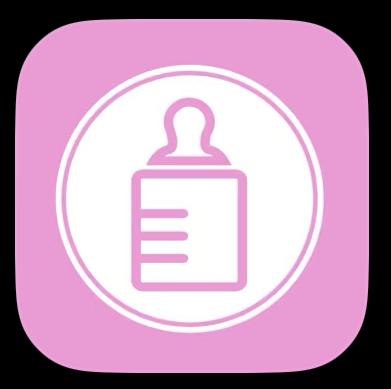 Source | license
8.1.4 Health applications on newborn
Milk time - timer for nursing
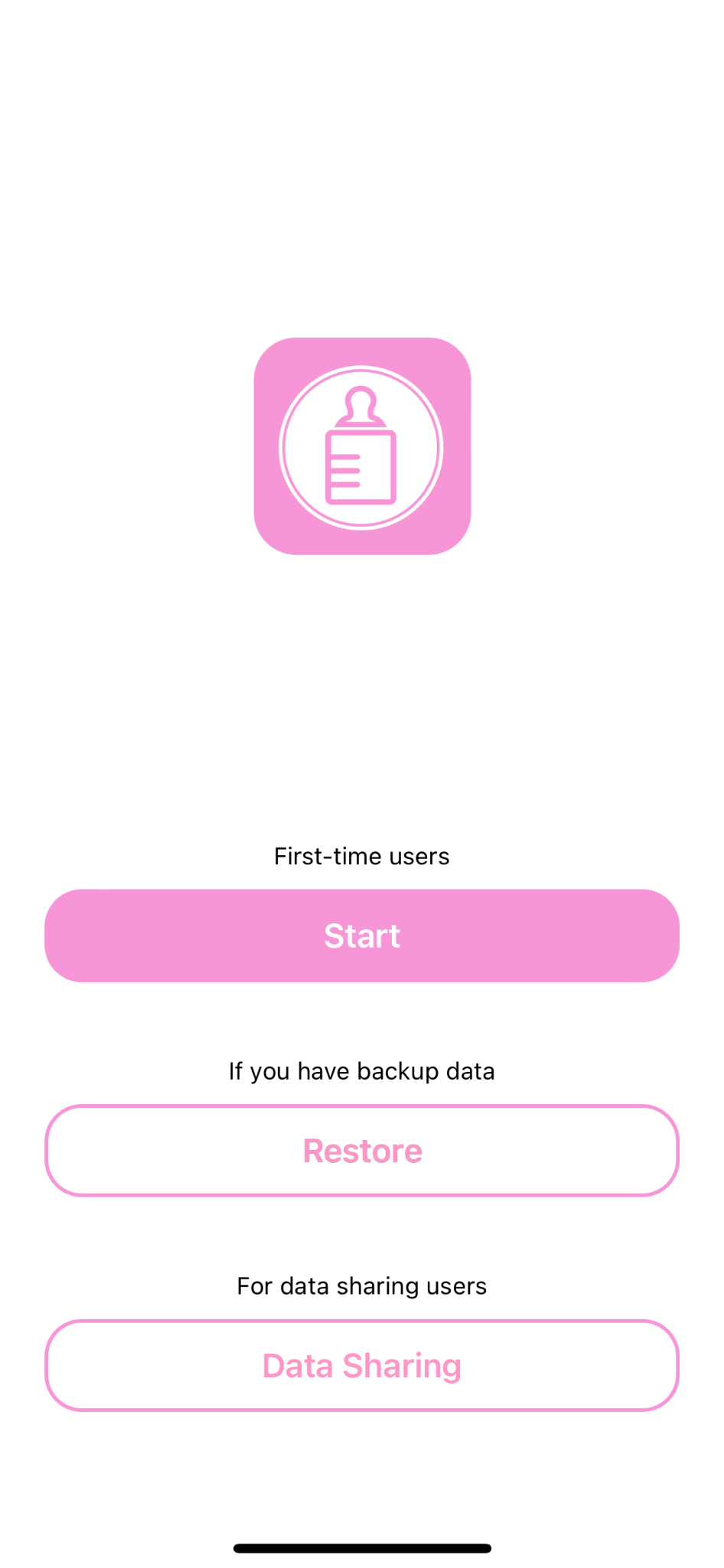 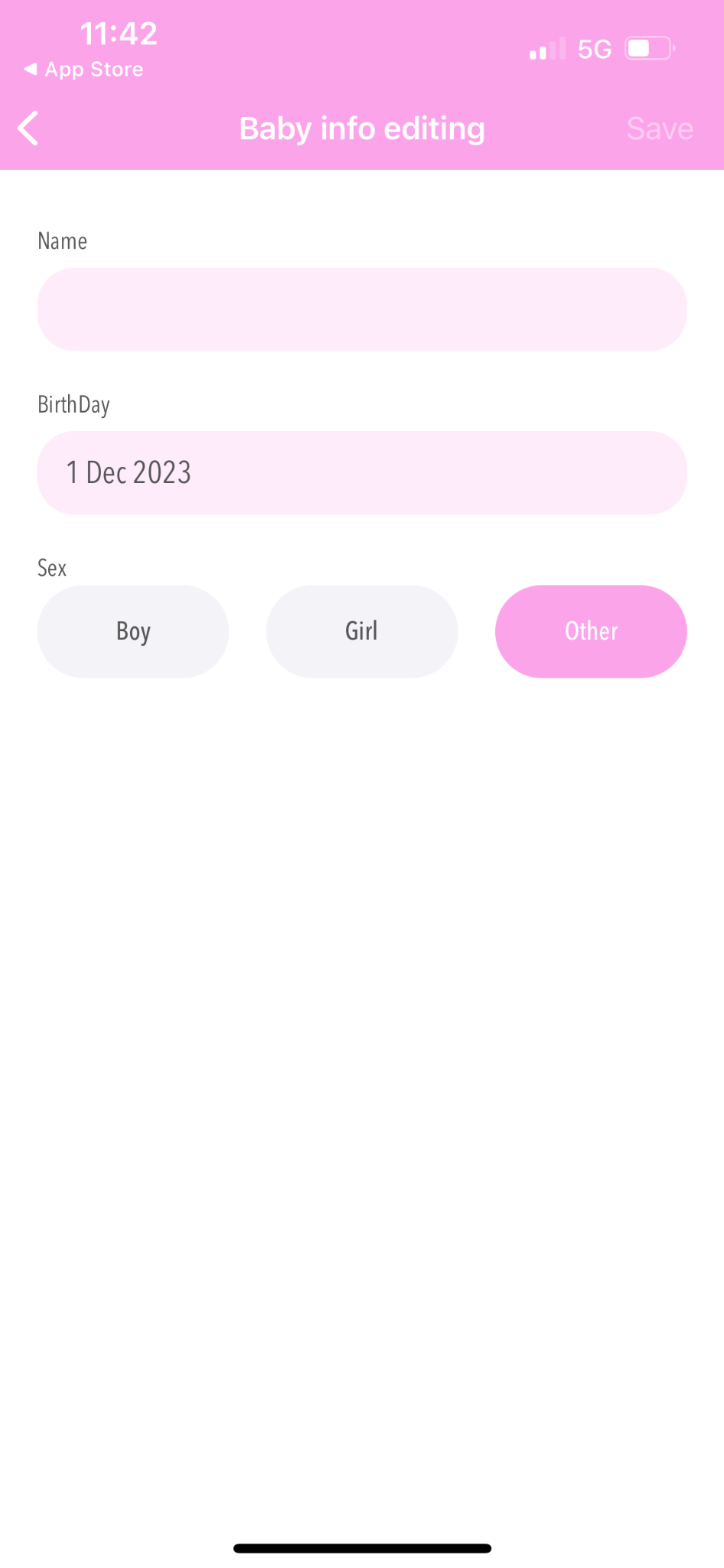 1
Once the application is downloaded, you need to enter your baby’s information
8.1.4 Health applications on newborn
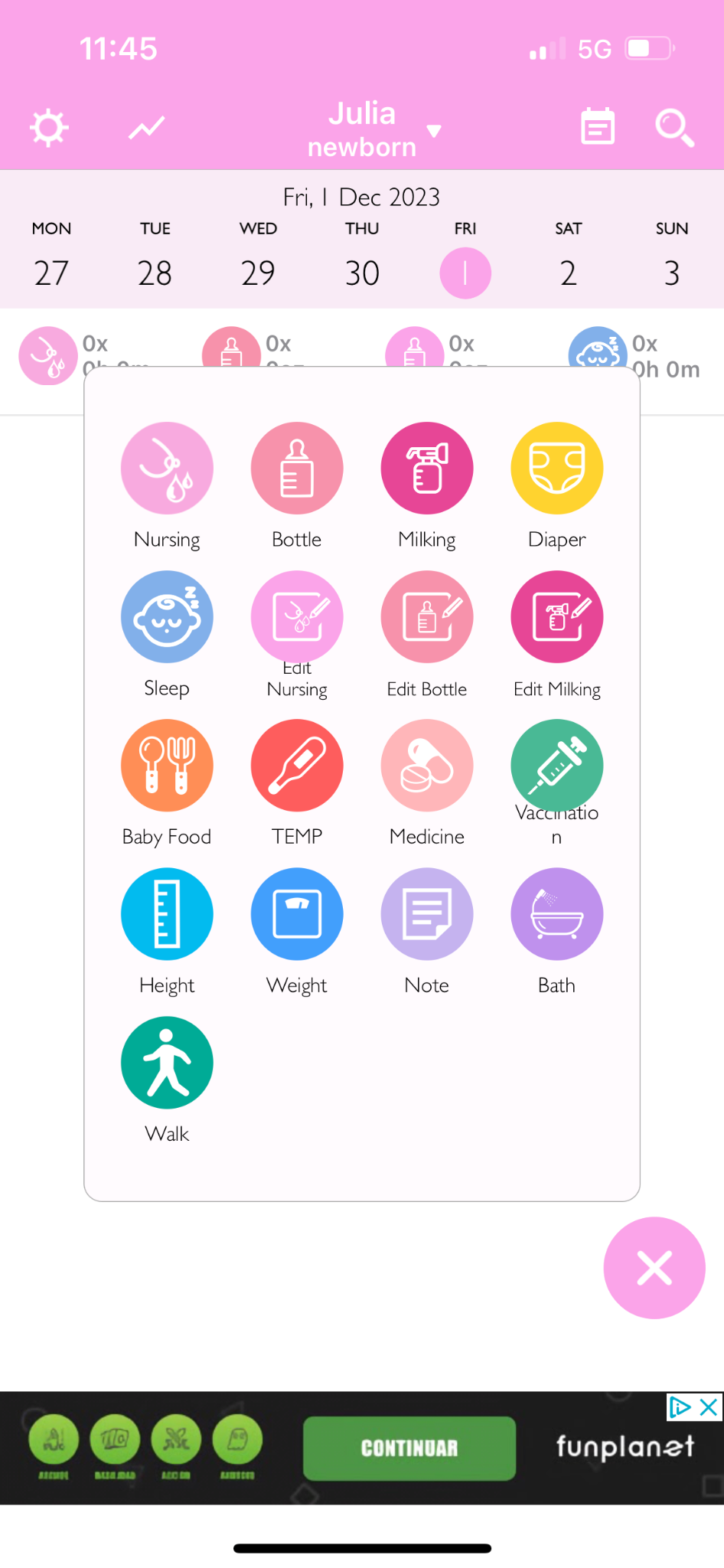 Milk time - timer for nursing
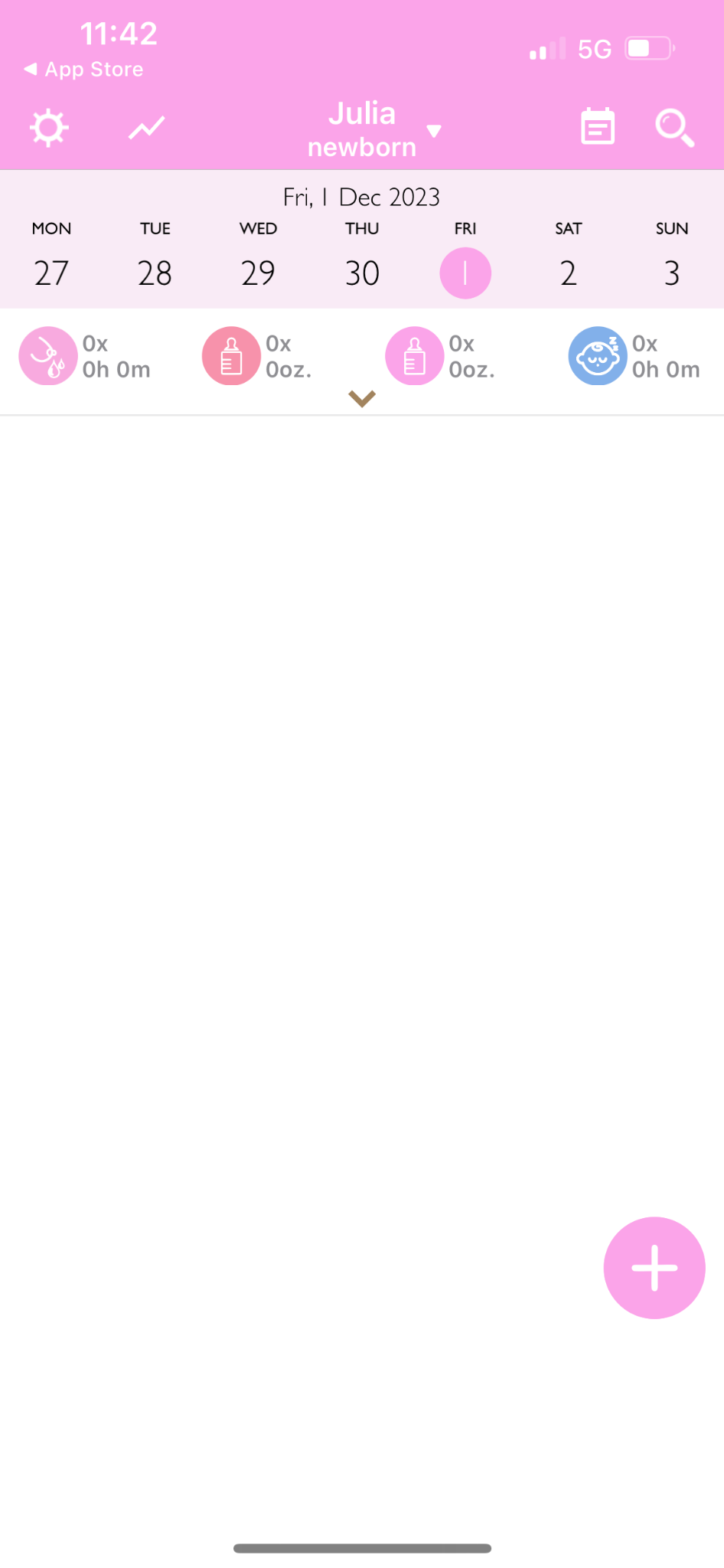 2
Once the information is uploaded, the application takes you to its home screen, where you can start tracking different aspects related to your baby.
8.1.4 Health applications on newborn
Milk time - timer for nursing
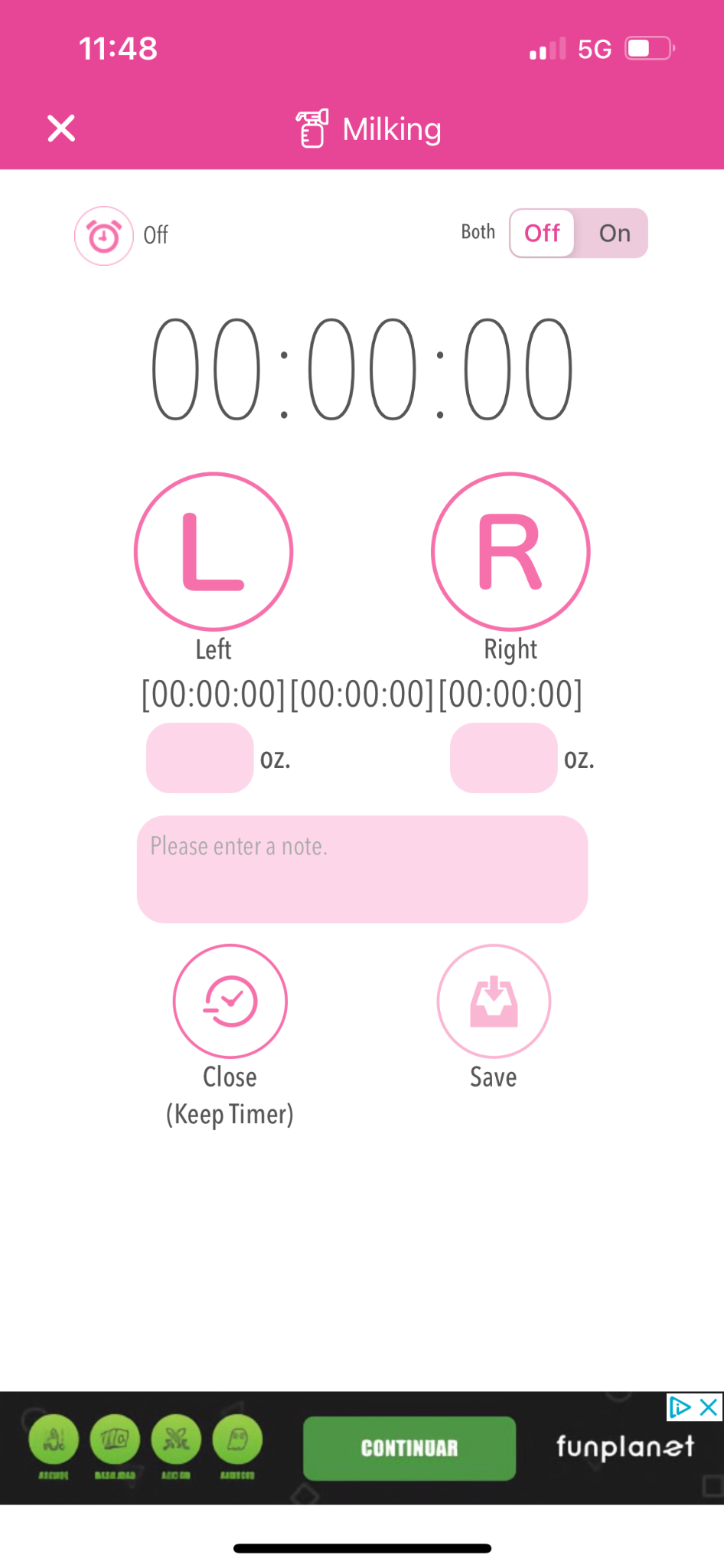 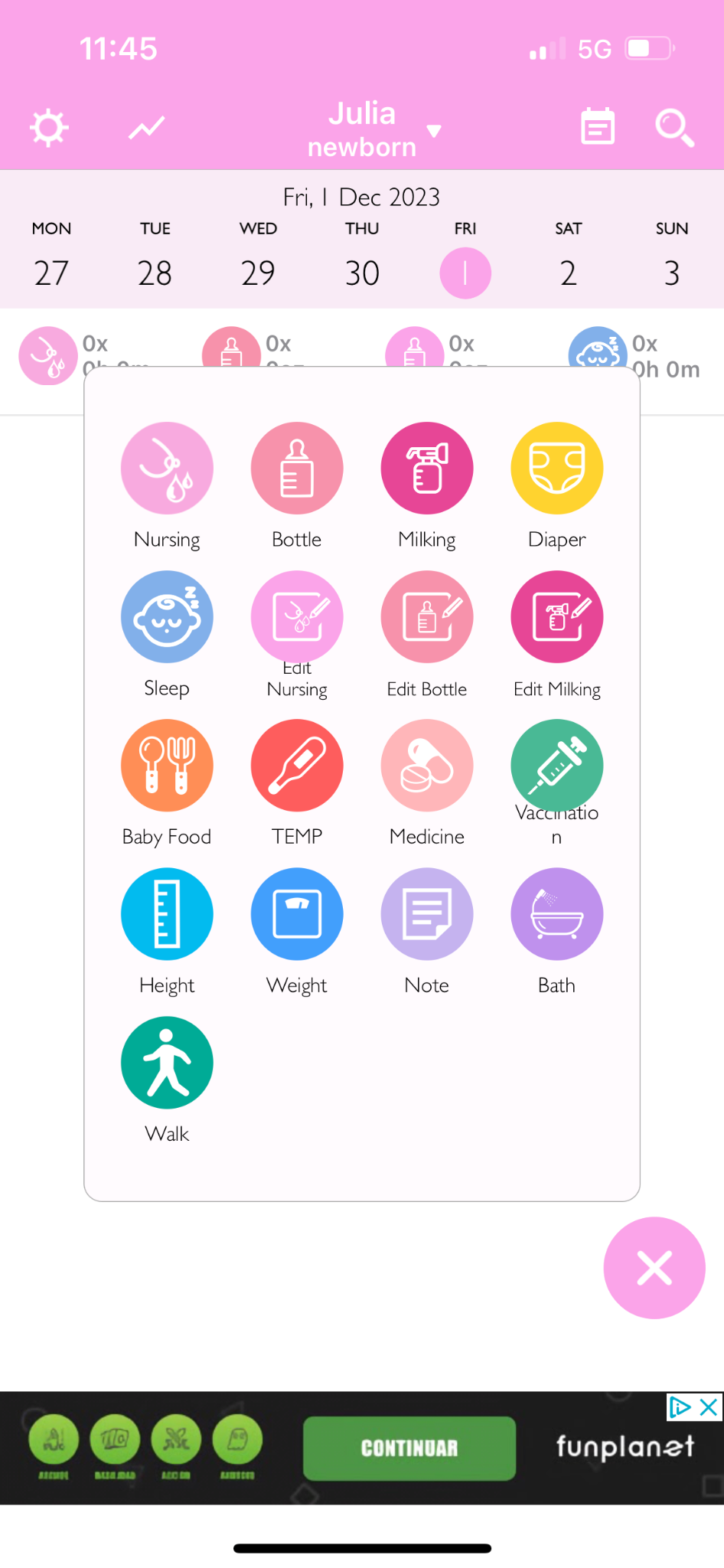 Here is an example: 
You click on “milking” and it takes you to another section, where you can register the new tracking  information. 
You register the new information. 
You repeat the same process with all other sections.
8.1.4 Health applications on newborn
Apps for Feeding
BLWMeals: How to Start Solids:

IOS: https://apps.apple.com/hn/app/blw-meals-how-to-start-solids/id1540196240 
ANDROID: https://play.google.com/store/apps/details?id=com.n51951dd8177.app&hl=en_US
8.1.4 Health applications on newborn
Milk time - timer for nursing
This application teaches parents how to safely prepare a variety of foods for babies and introduce them to solid foods.
It is available for both IOS and ANDROID:
IOS: https://apps.apple.com/hn/app/blw-meals-how-to-start-solids/id1540196240

ANDROID: https://play.google.com/store/apps/details?id=com.n51951dd8177.app&hl=en_US
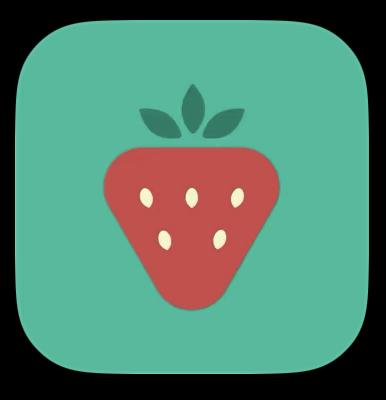 Source | license
8.1.4 Health applications on newborn
Milk time - timer for nursing
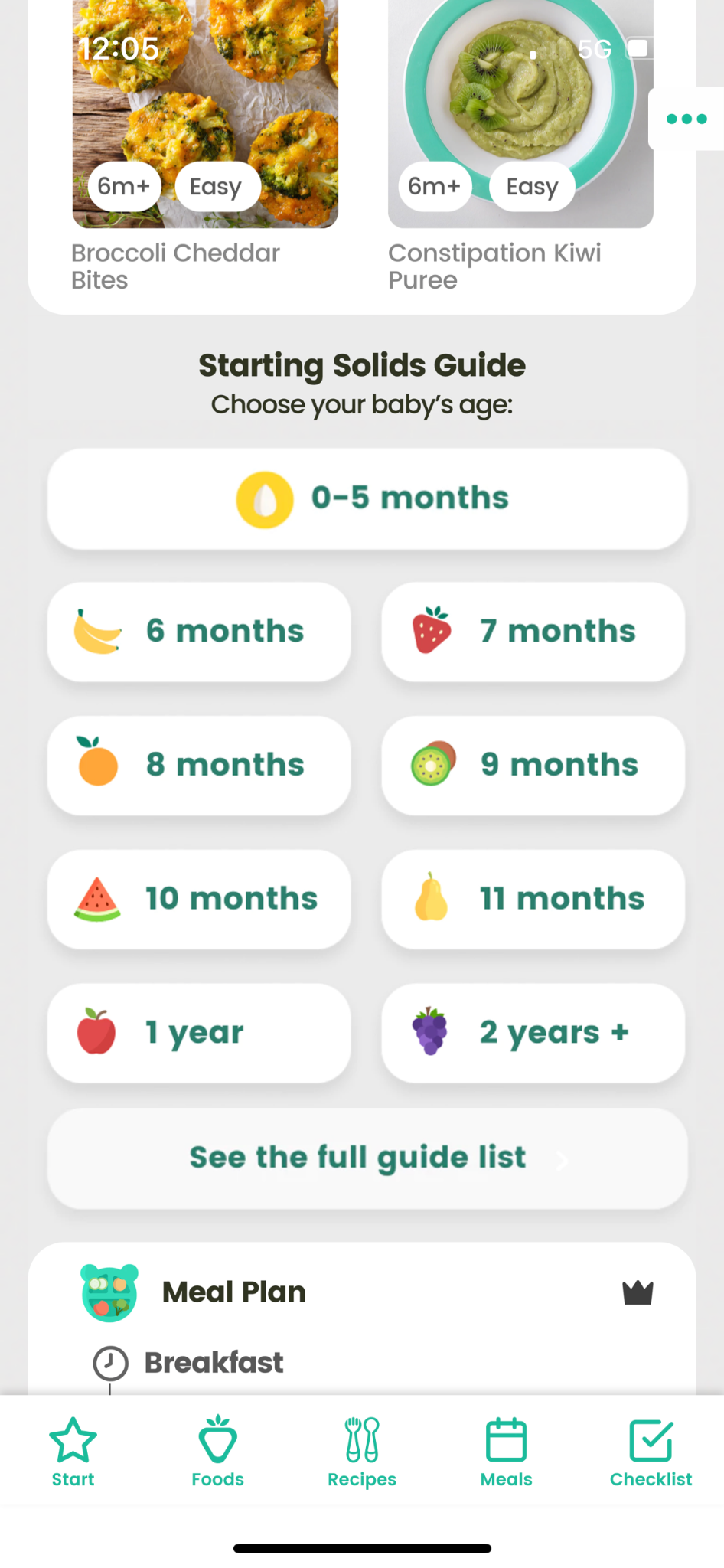 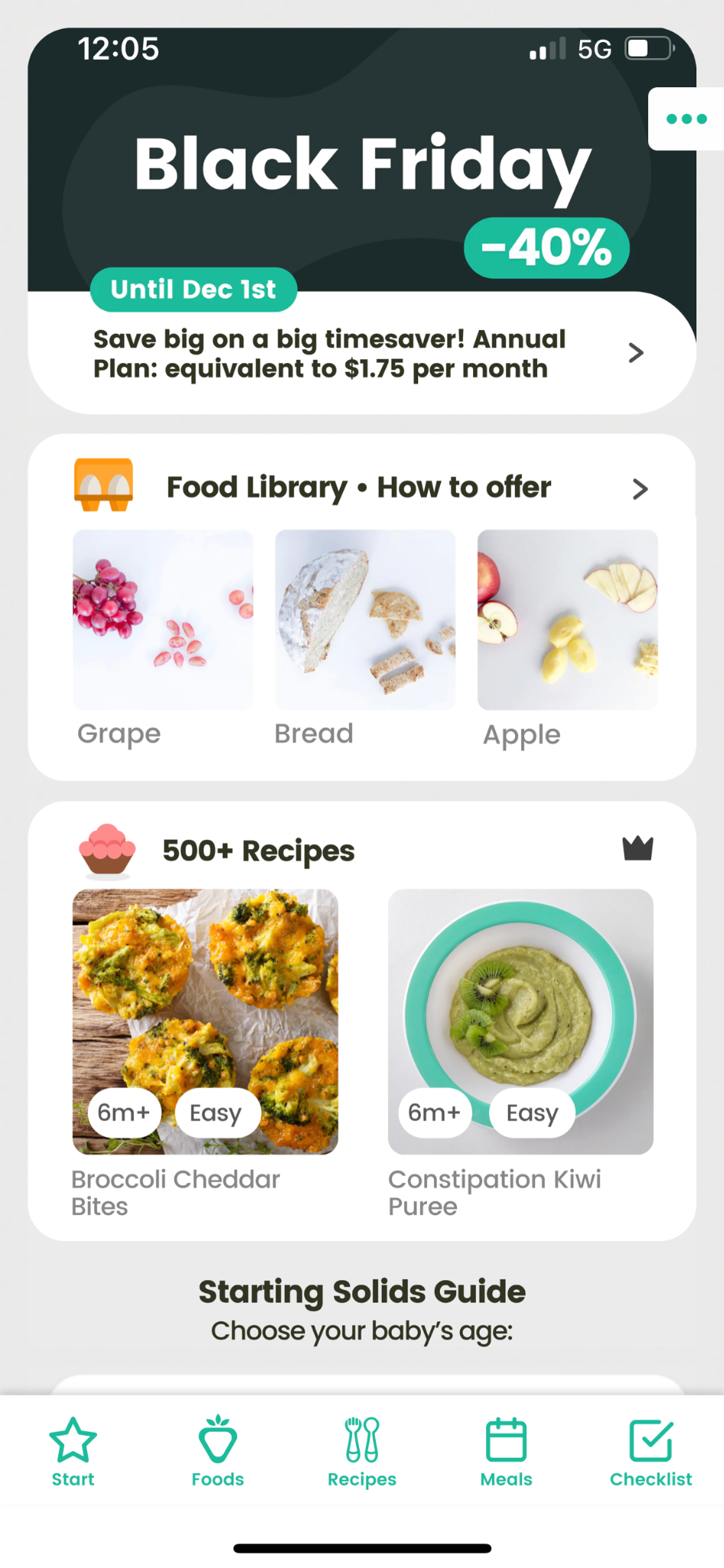 1
Once you download the app and accept all terms of use, it takes you to the main screen. 
An important asset of this application is that it provides information on the foods that should be introduced to your baby’s diet at different ages.
8.1.4 Health applications on newborn
Milk time - timer for nursing
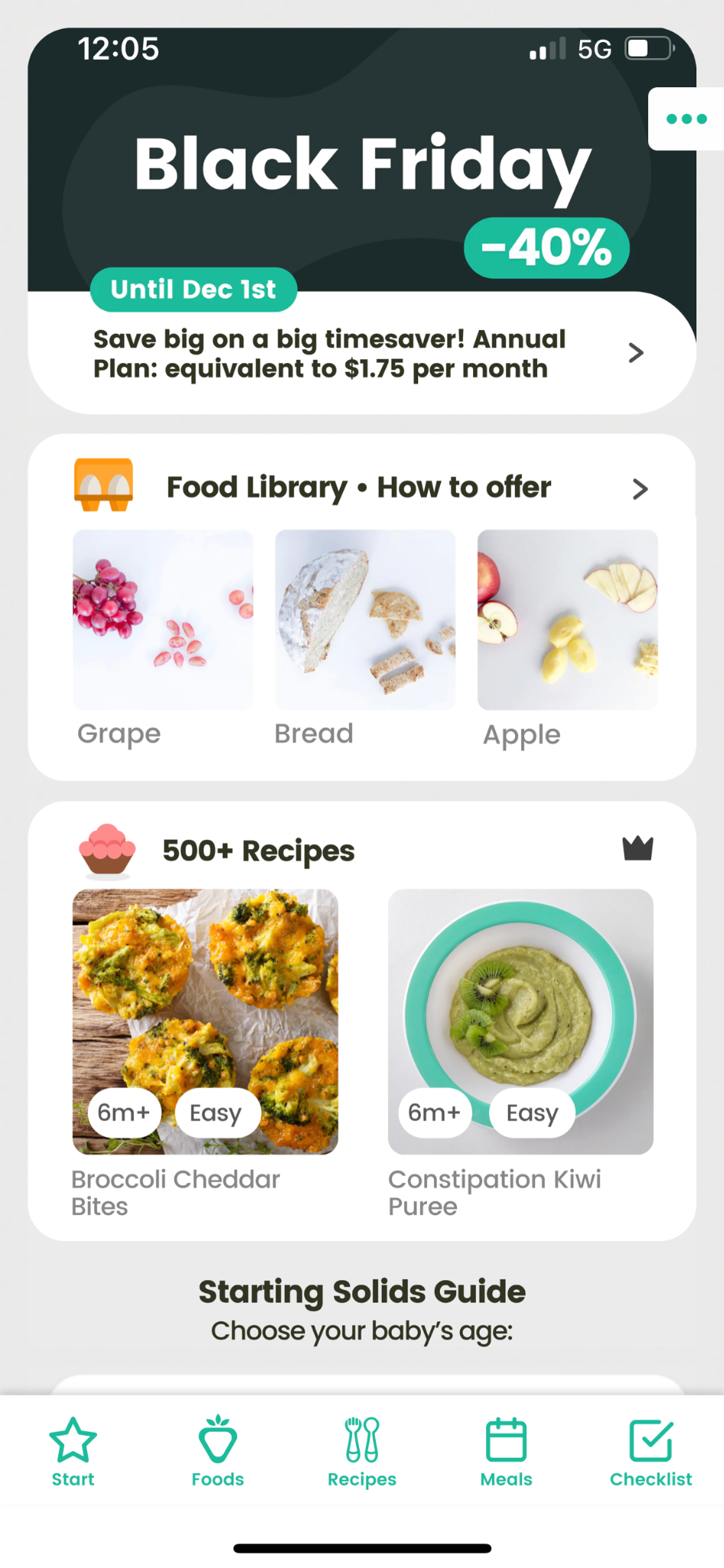 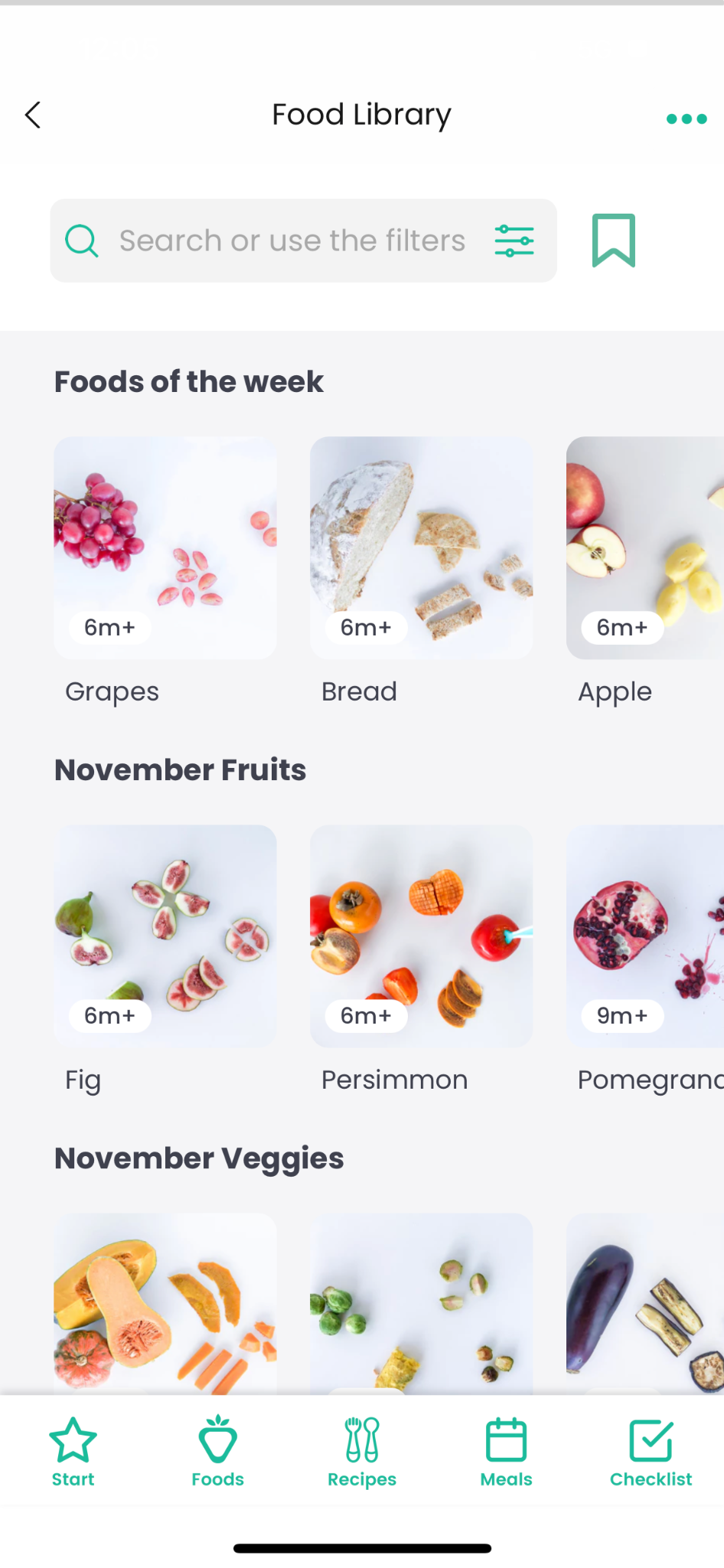 2
The app also offers a list of foods and gives you ideas for recipes suitable for your baby.
Evaluation Questionnaire
References and further readings
KidsHealth.Parents.BreastfeedingvsFormula Feeding. 2018. https://kidshealth.org/en/parents/breast-bottle-feeding.html
Younger, J., y Noble, L. (2022). Policy Statement: Breastfeeding and the Use of Human Milk. American Academy of Pediatrics, 150(1). https://doi.org/10.1542/peds.2022-057988
World Health Organisation. Premature births. https://www.who.int/news-room/fact-sheets/detail/preterm-birth
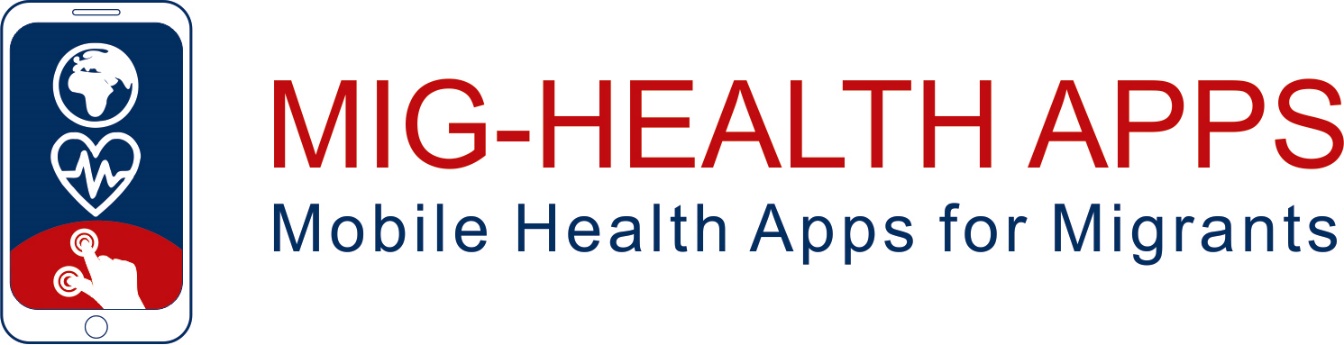 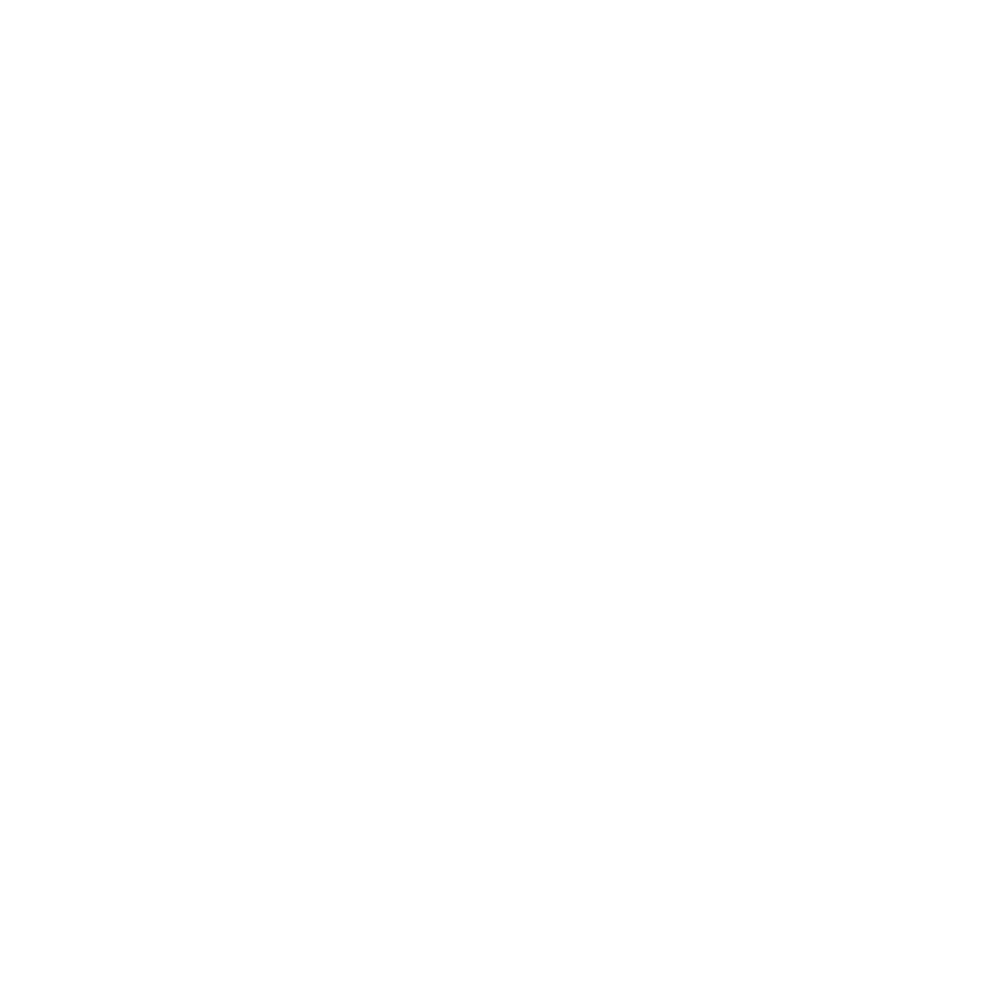 Congratulations!You have completed the teaching session of this module!
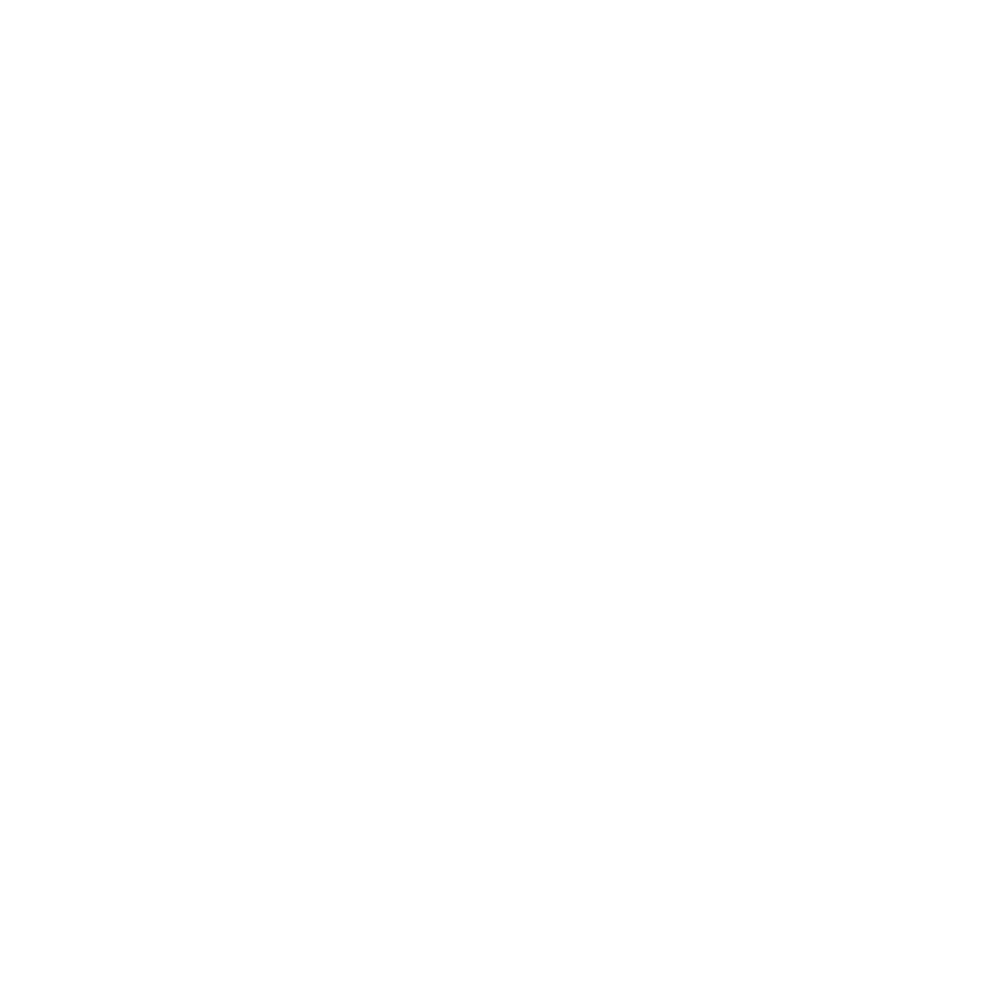 Funded by the European Union. Views and opinions expressed are however those of the author(s) only and do not necessarily reflect those of the European Union or the European Education and Culture Executive Agency (EACEA). Neither the European Union nor EACEA can be held responsible for them.
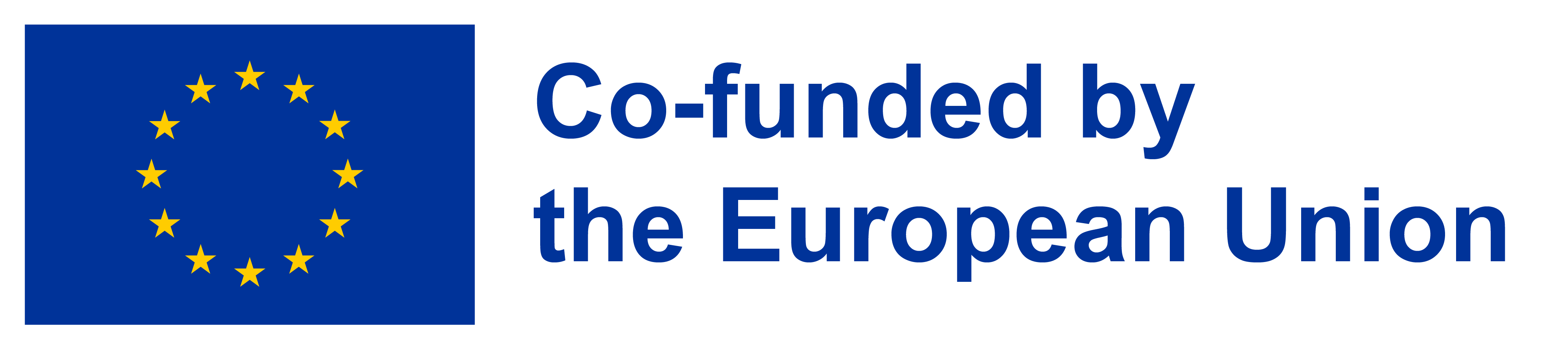